Název projektu: Všechno v mém životě souvisí
Registrační číslo projektu: CZ.1.07/1.1.00/54.0041

Mezikrajské setkání pedagogů-konzultantů 
minipodniků škol Ústeckého a Olomouckého kraje v projektu
14. až 15. května 2015 v Liberci

Stanislav Gavlas, konzultant minipodniku Supíkovická elektrotechnická		13. 5. 2015
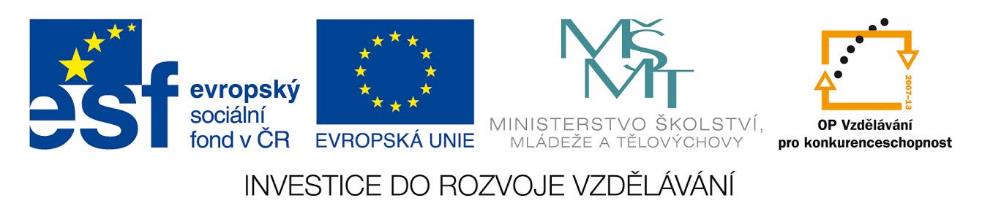 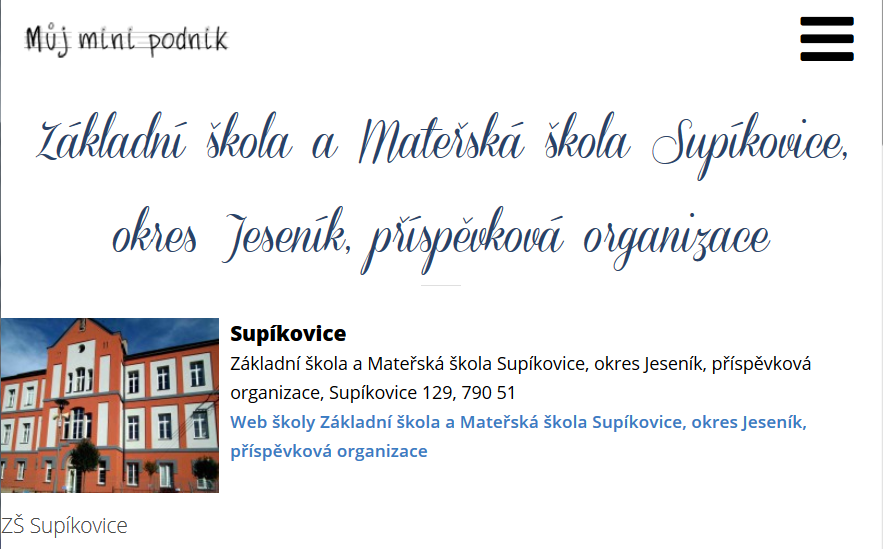 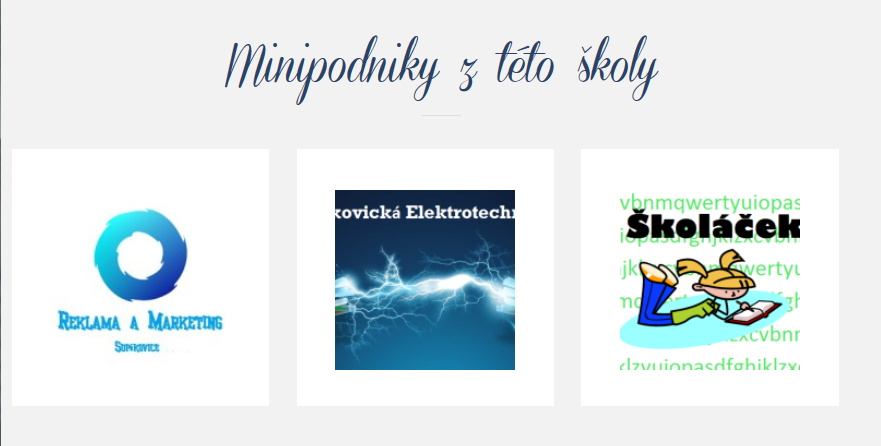 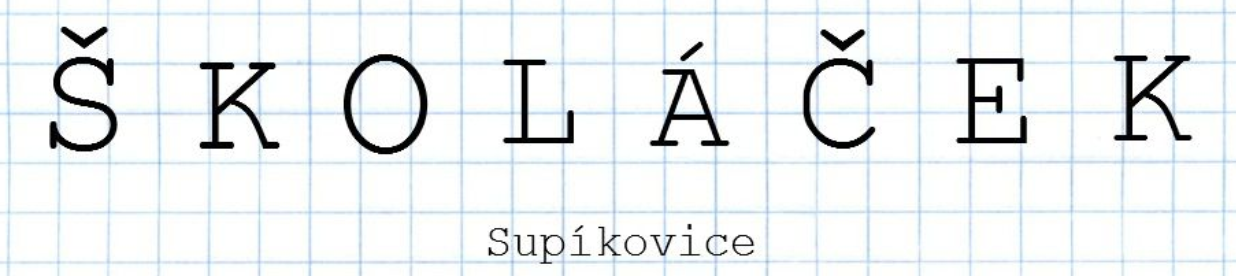 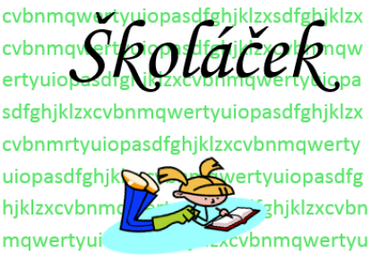 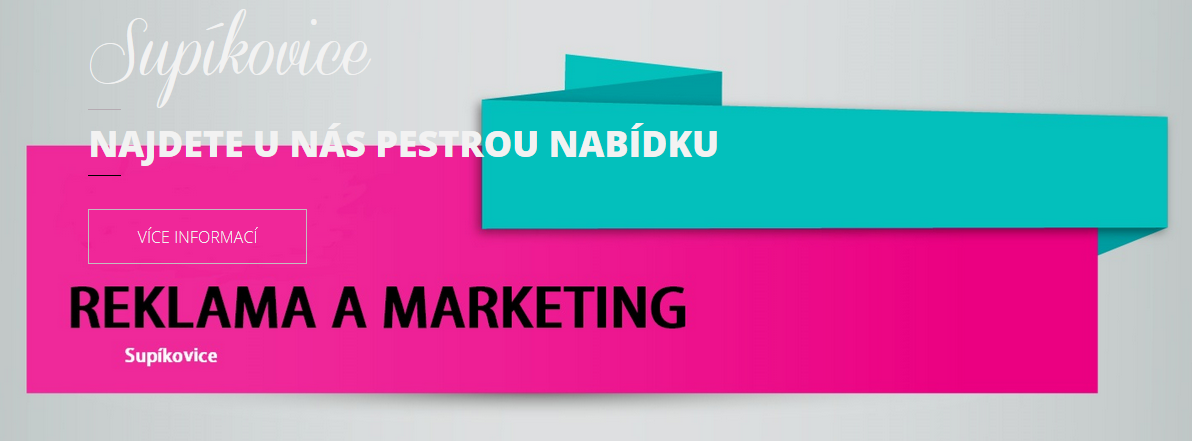 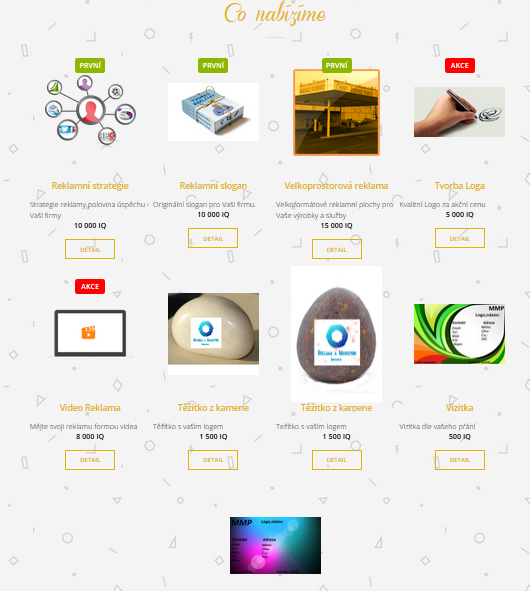 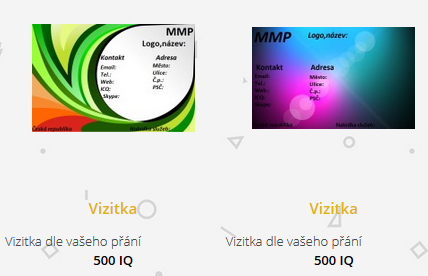 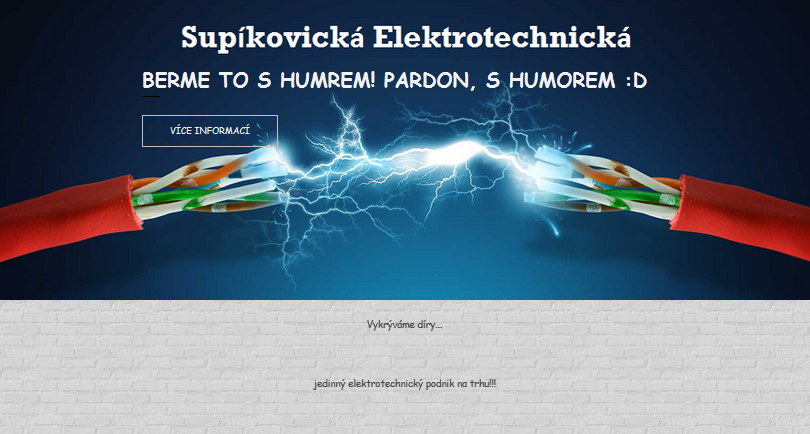 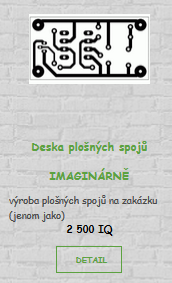 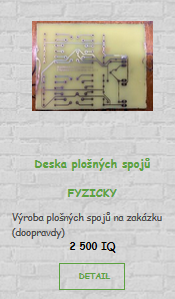 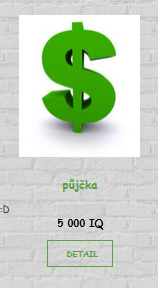 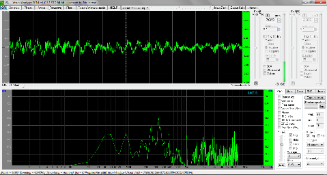 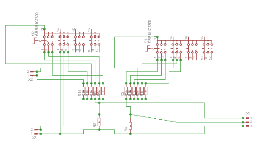 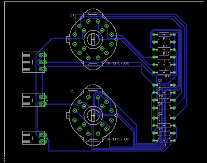 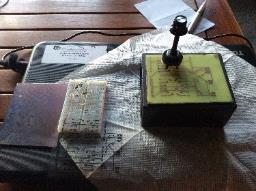 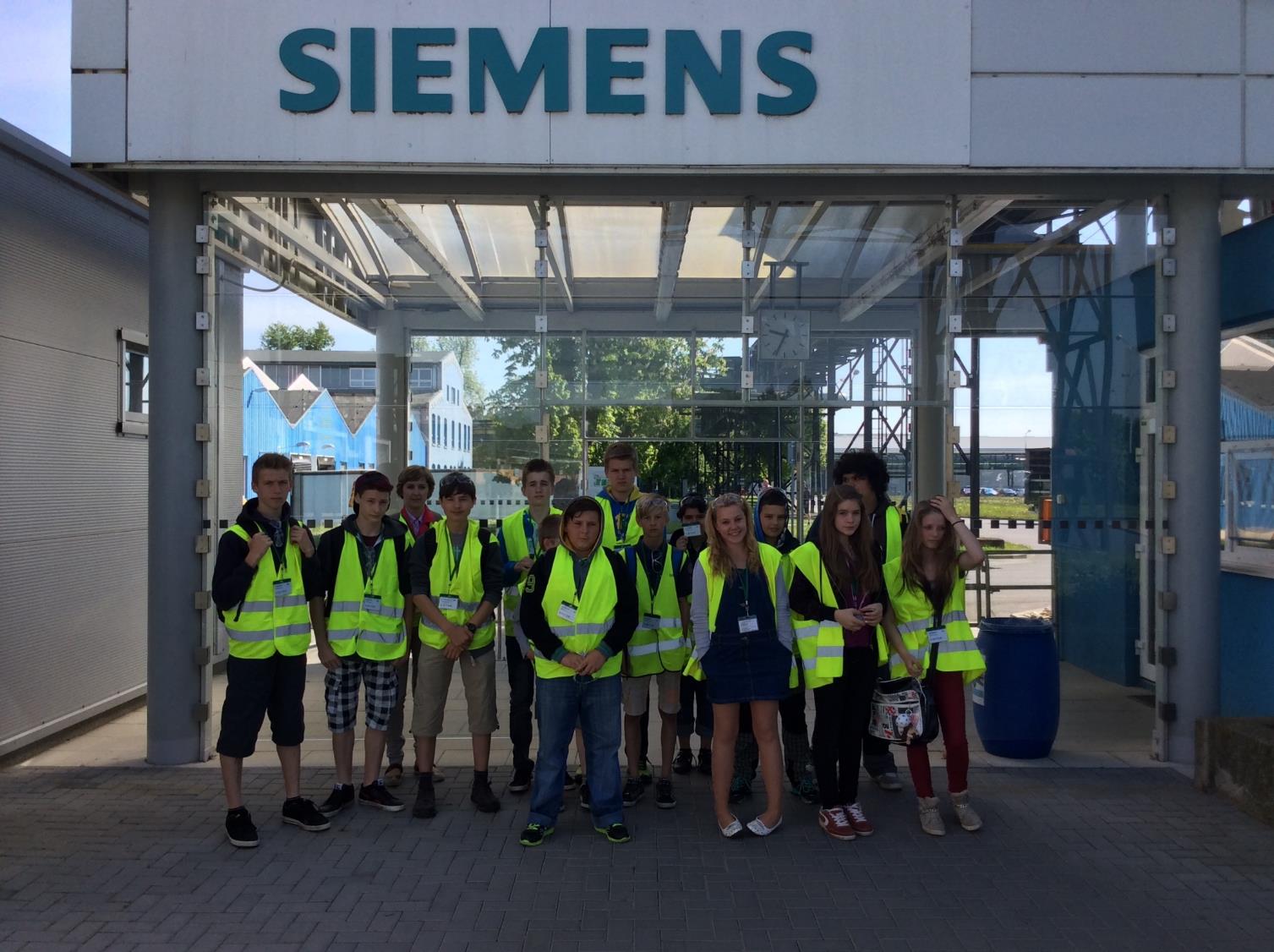 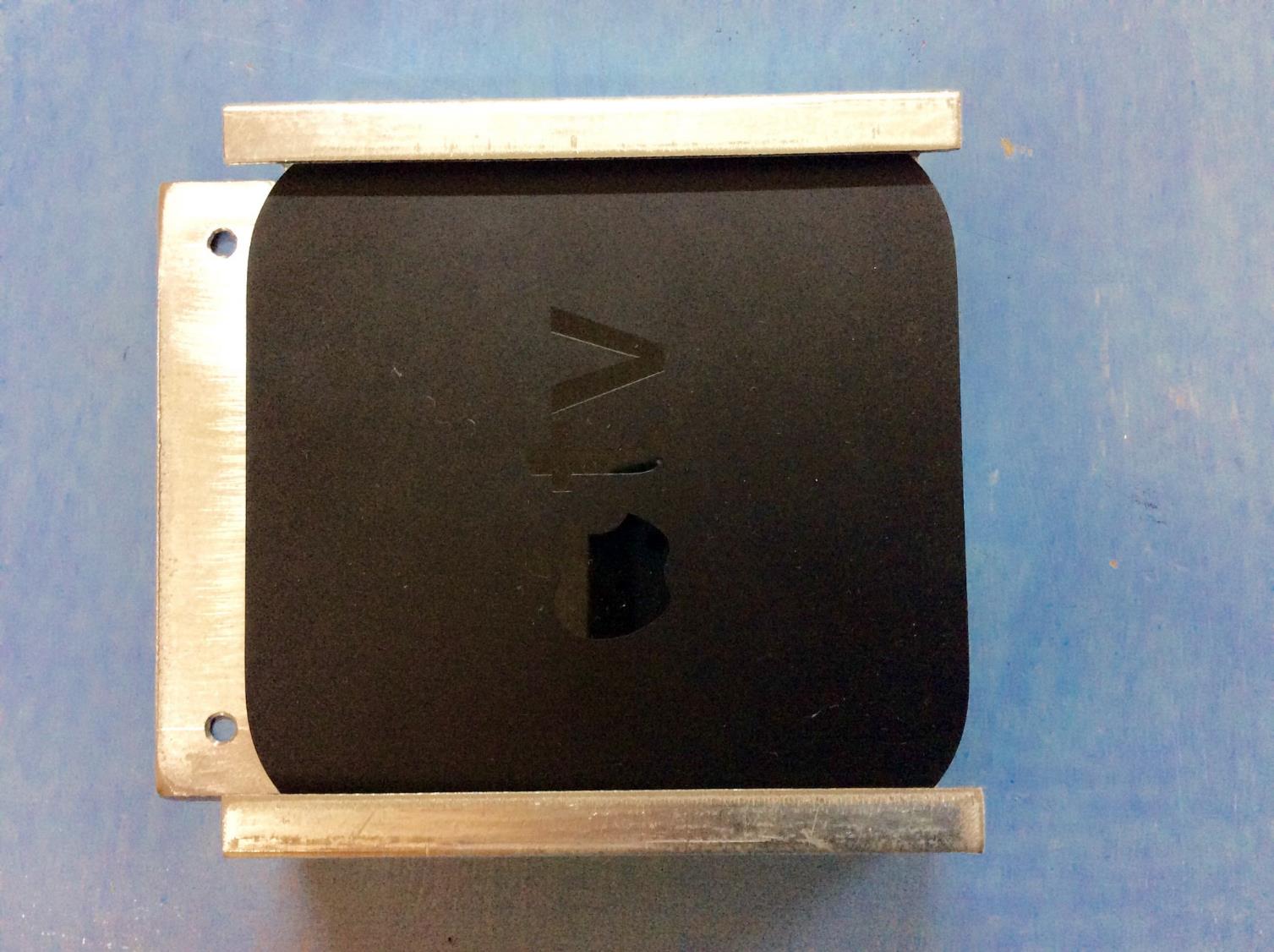 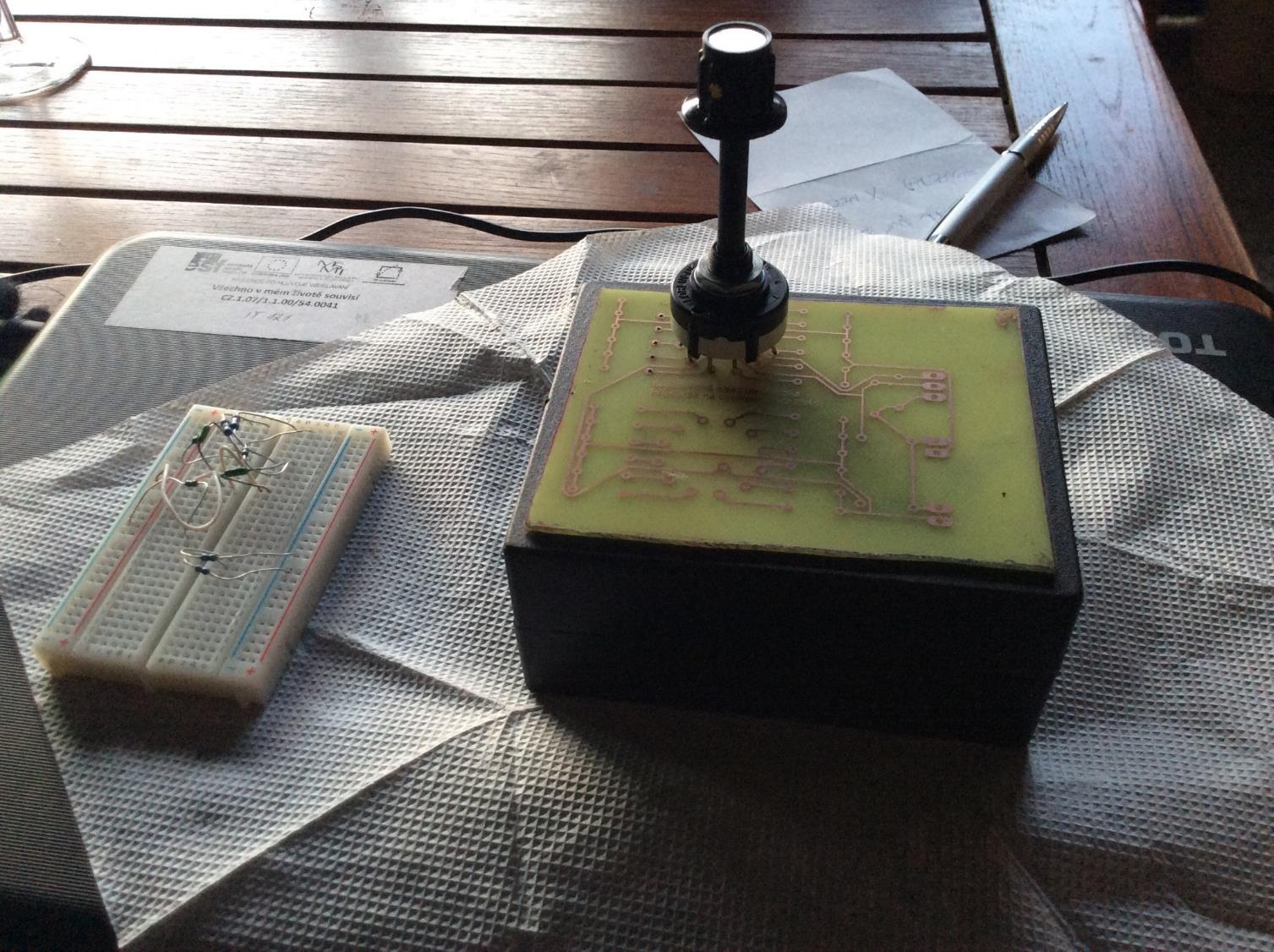 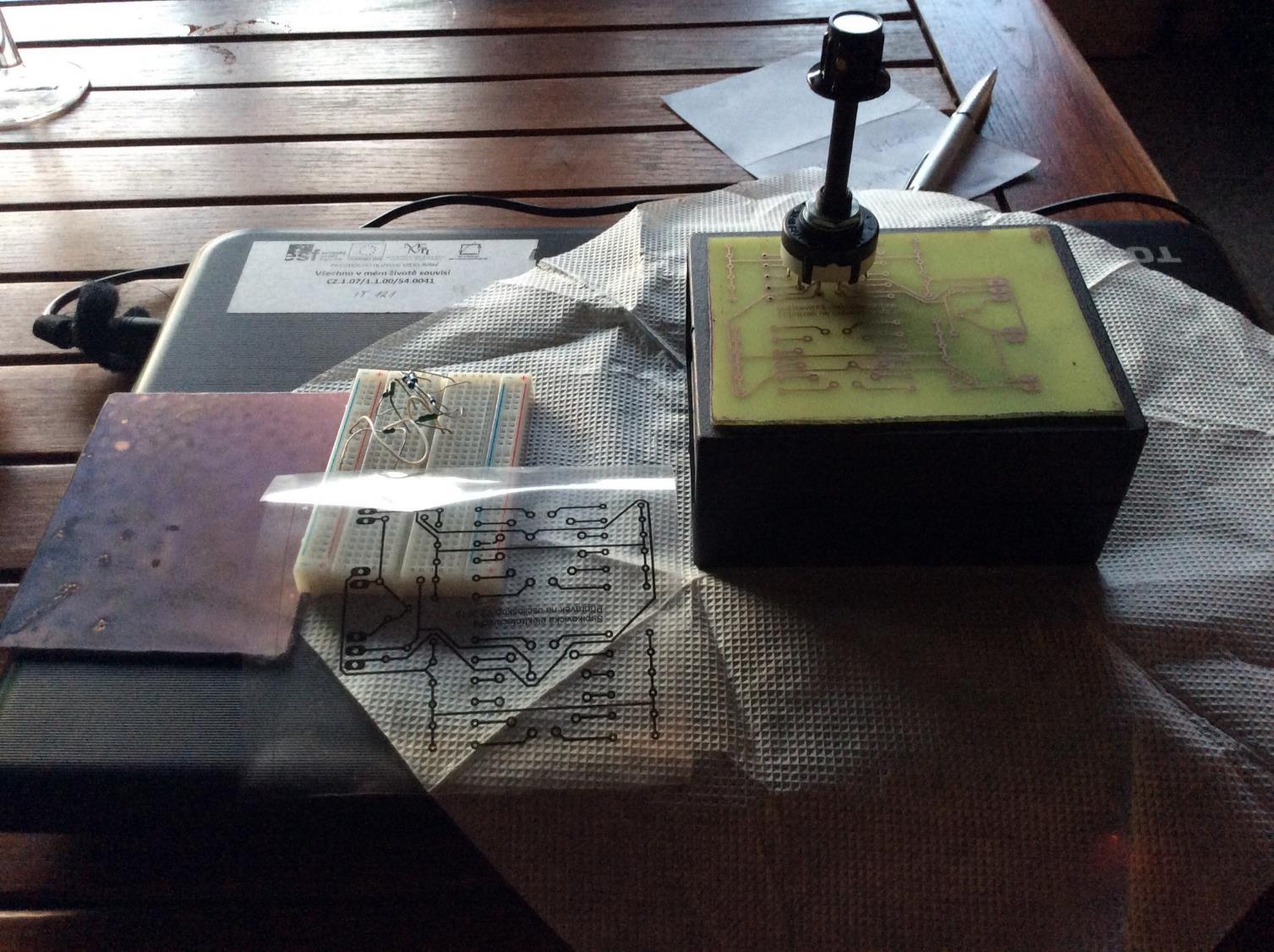 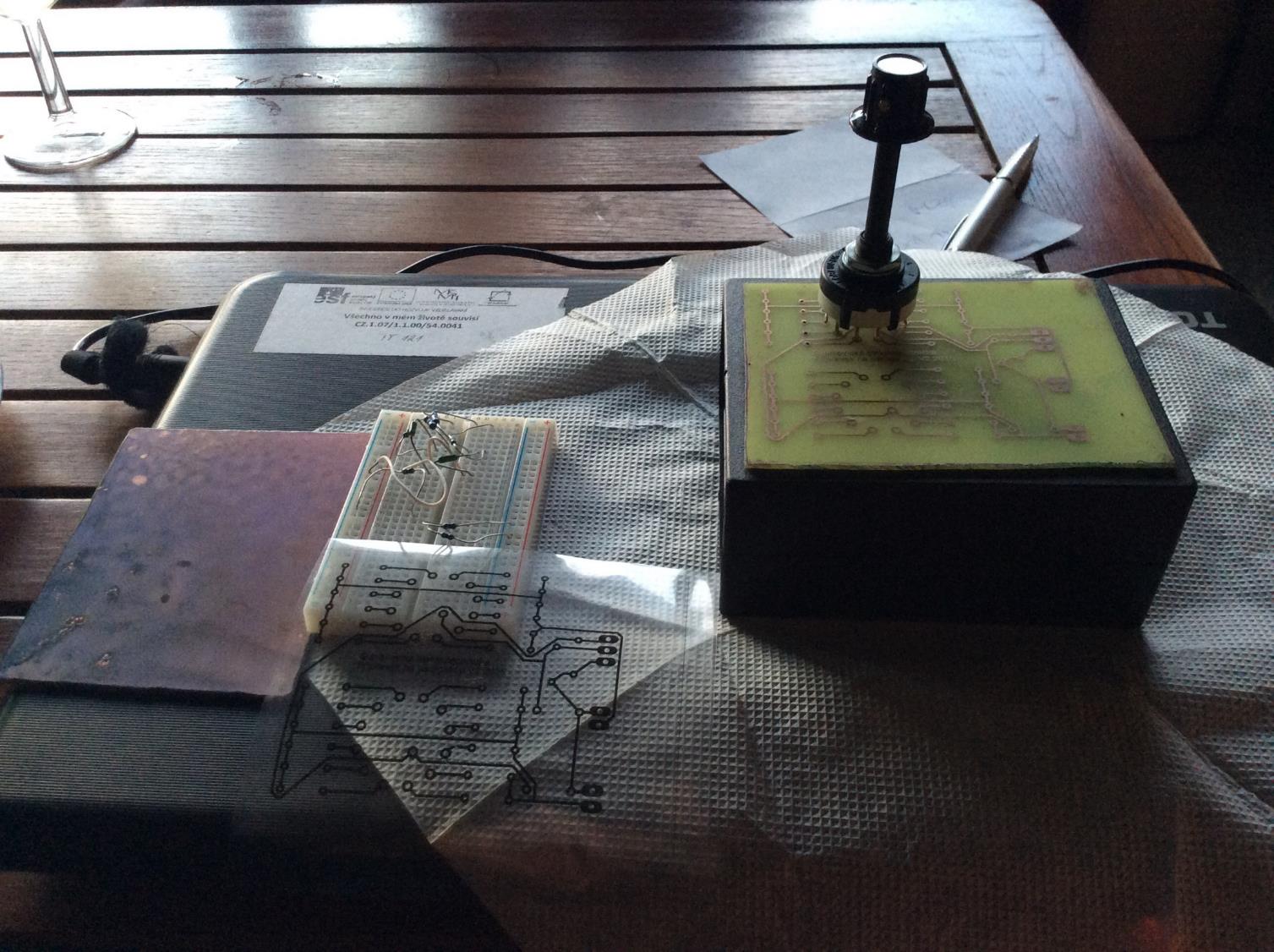 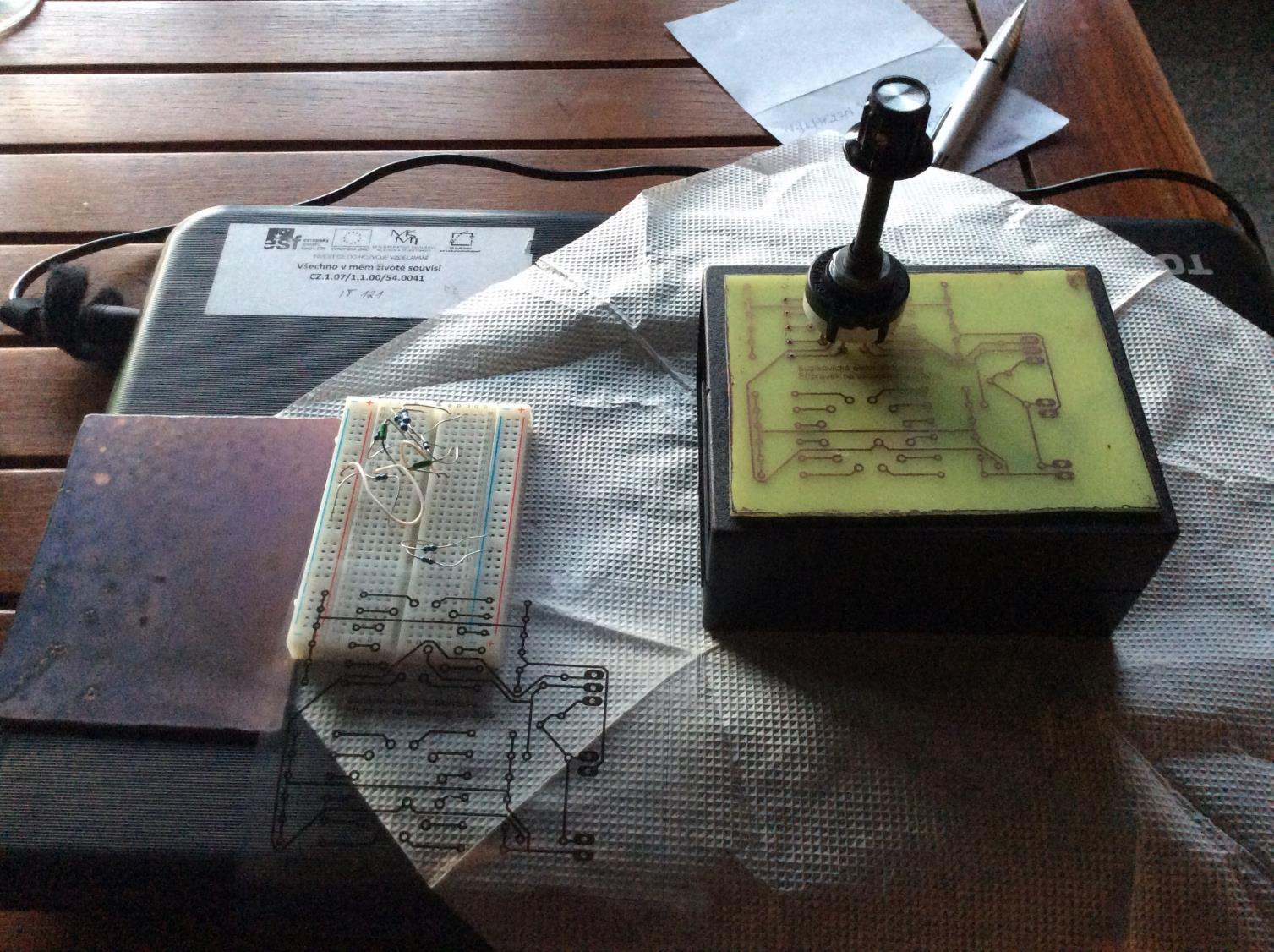 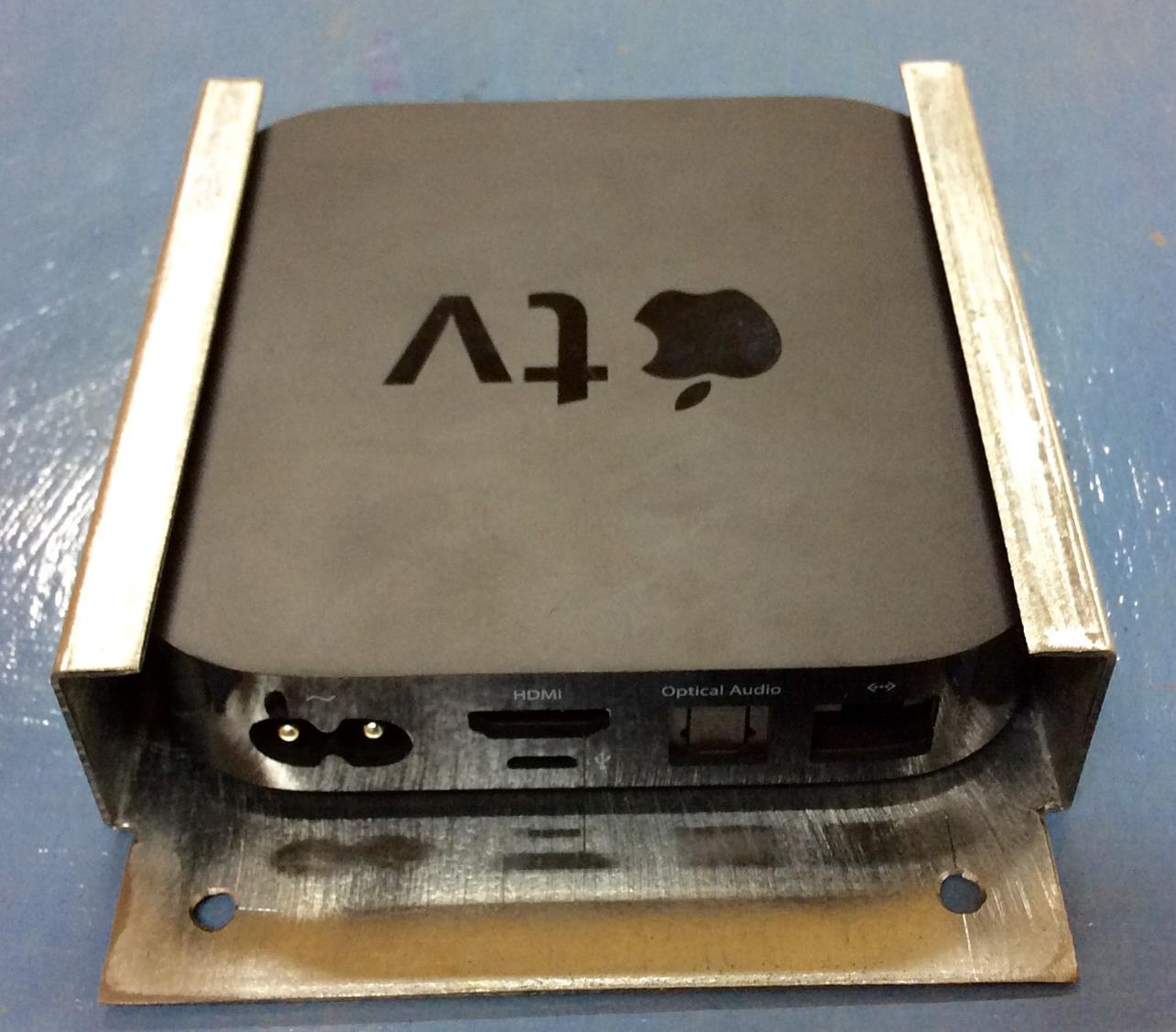 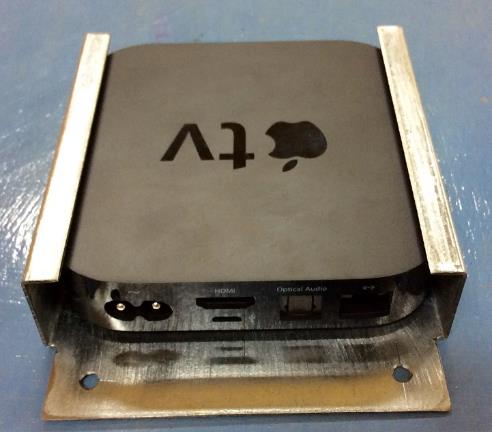 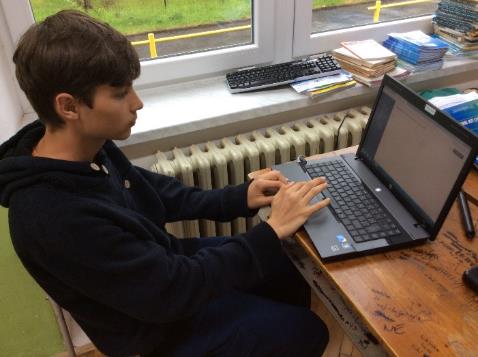 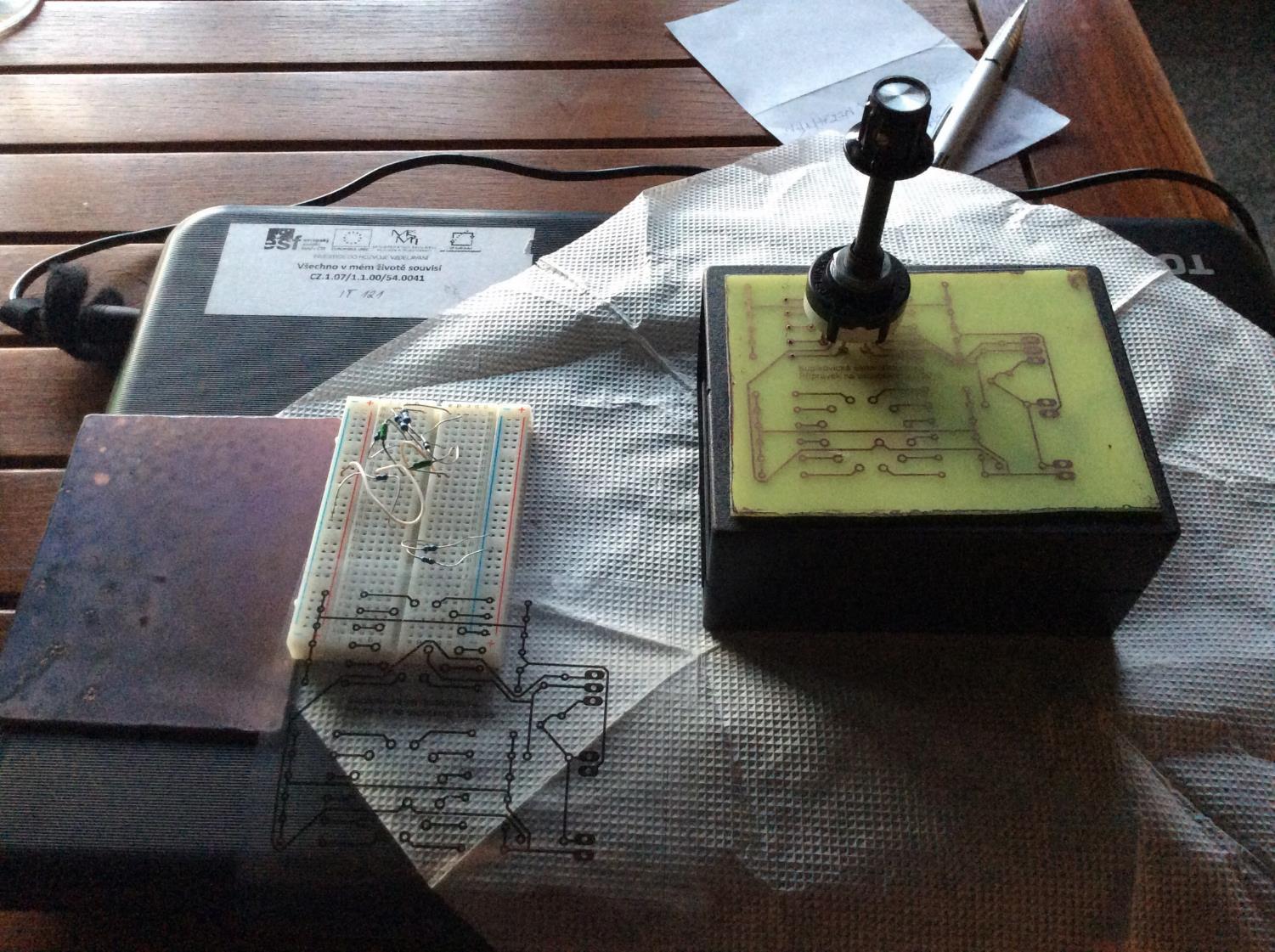 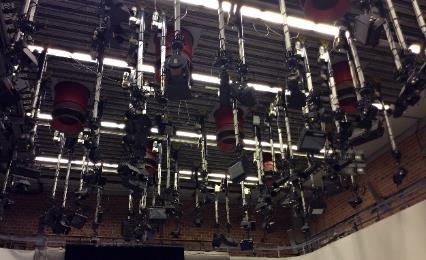 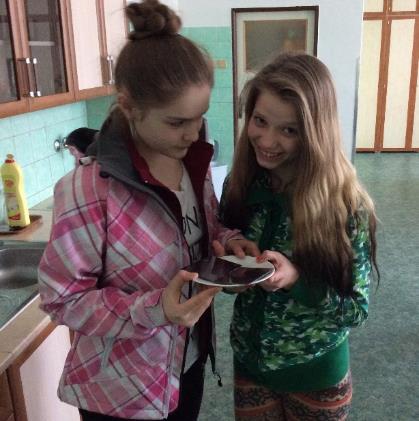 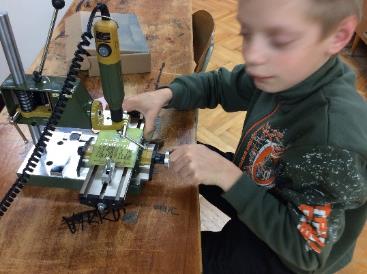 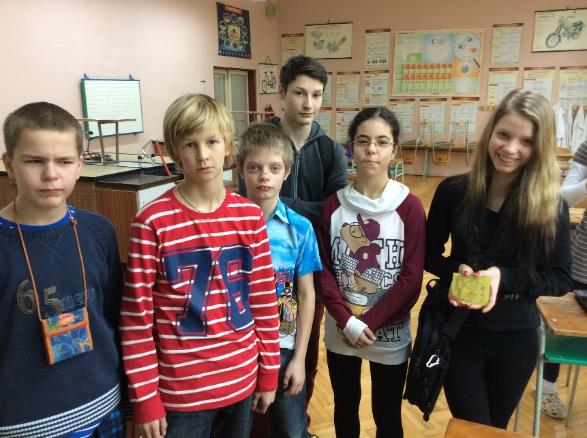 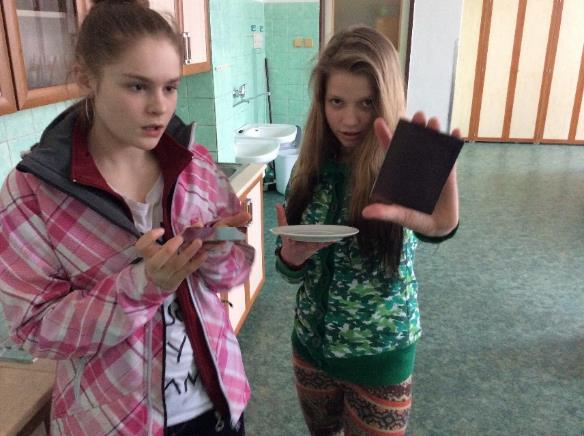 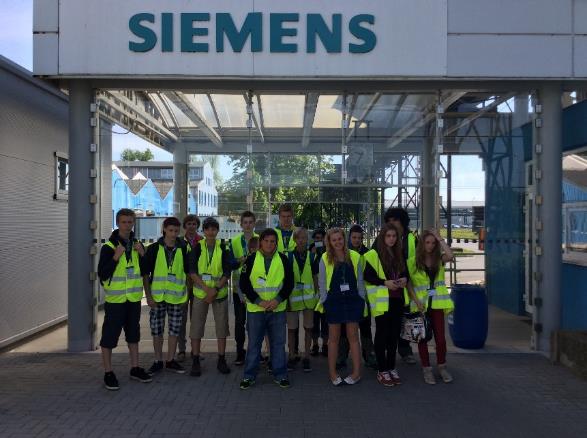 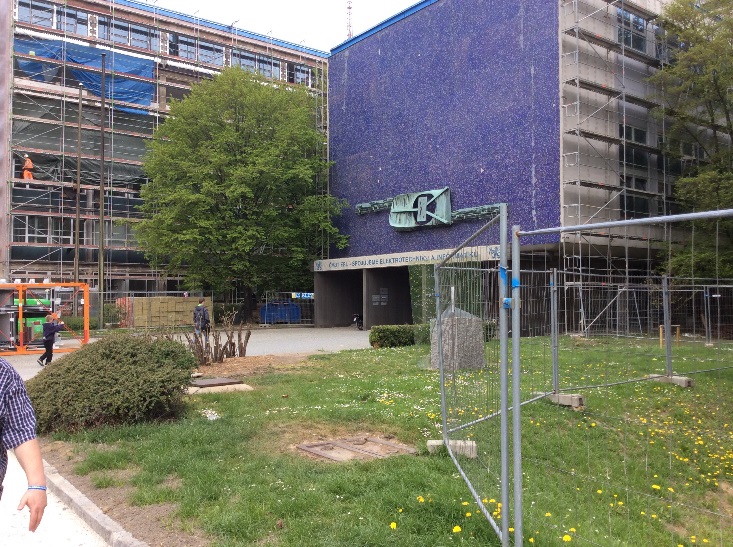 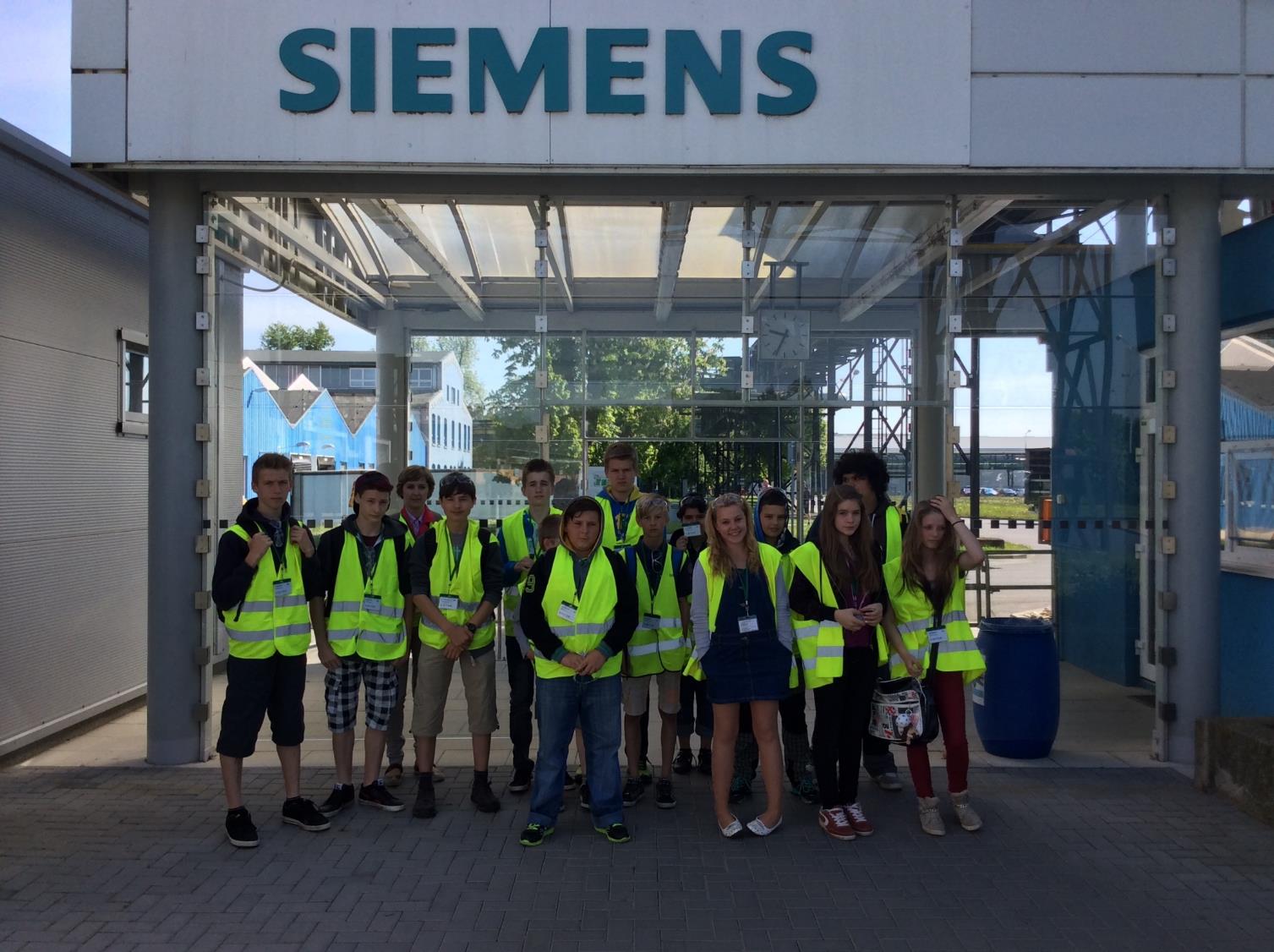 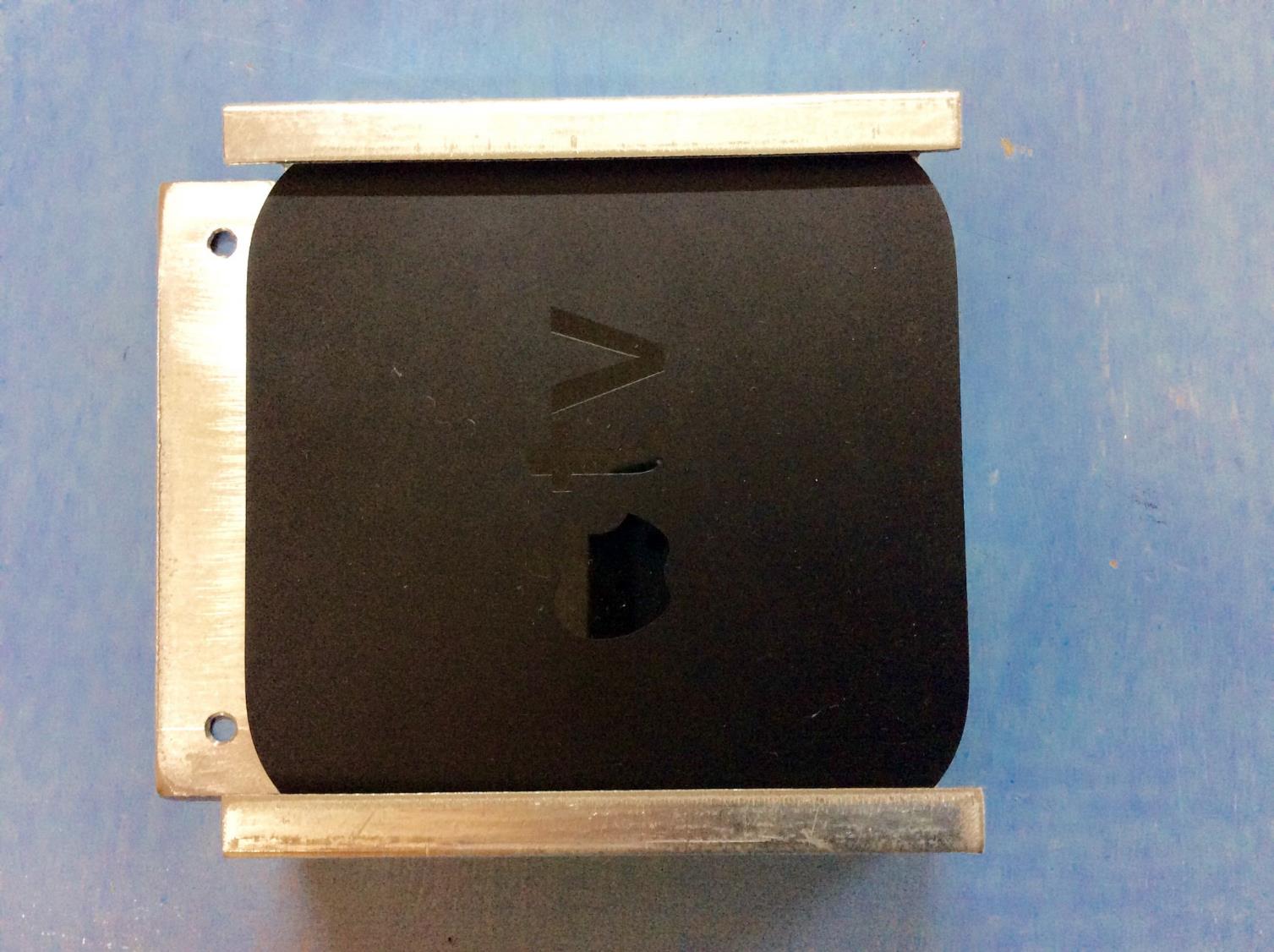 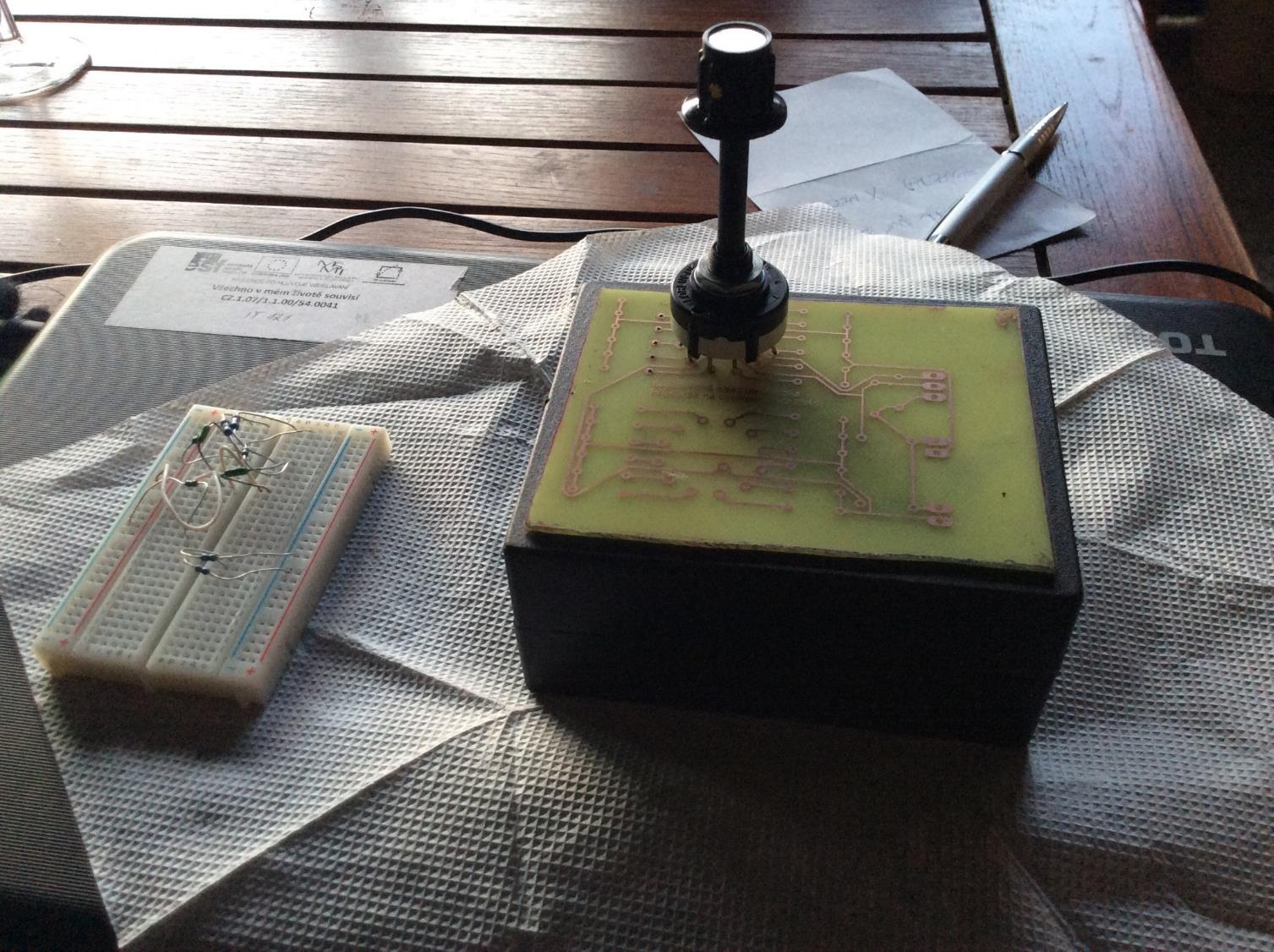 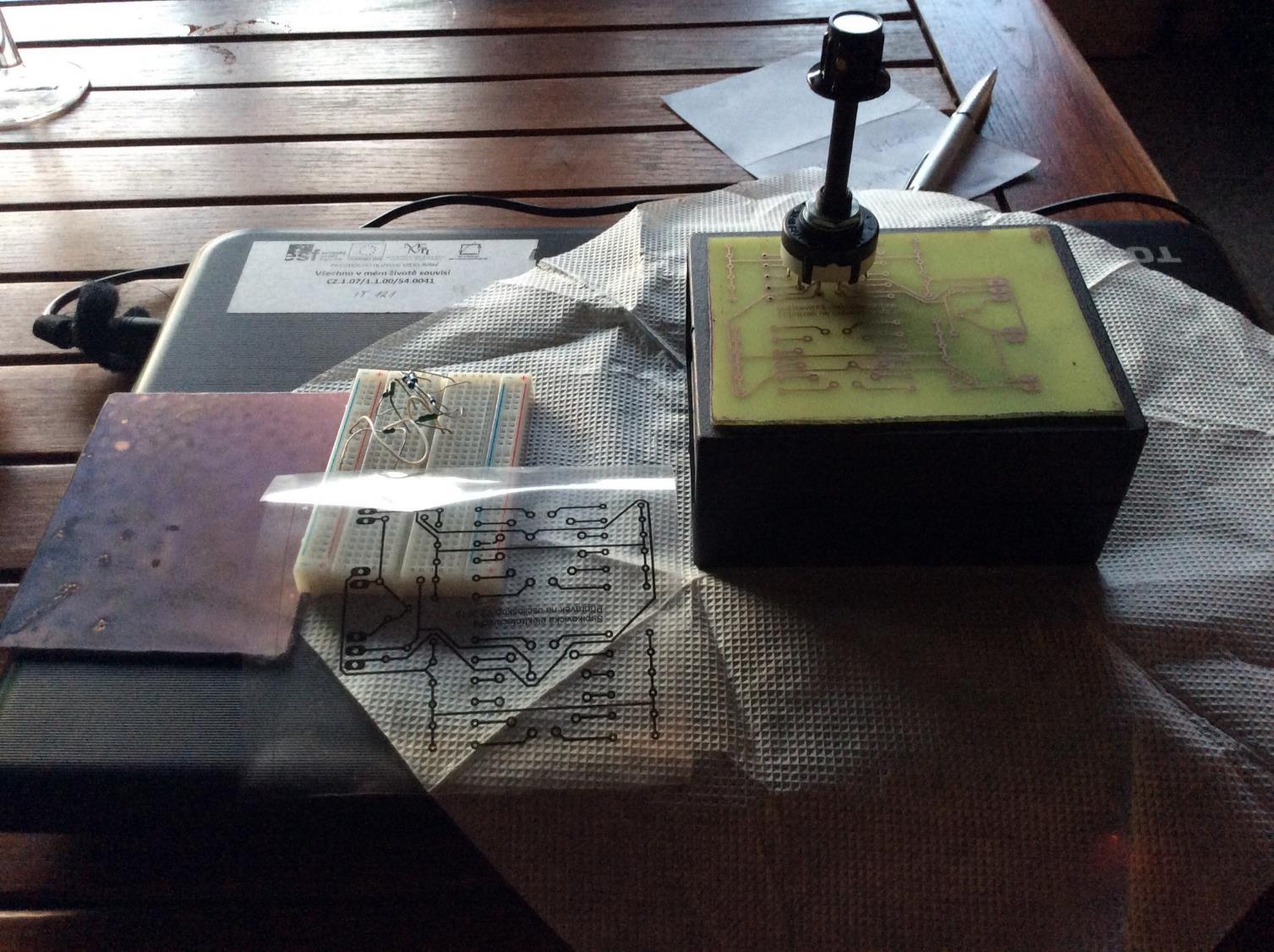 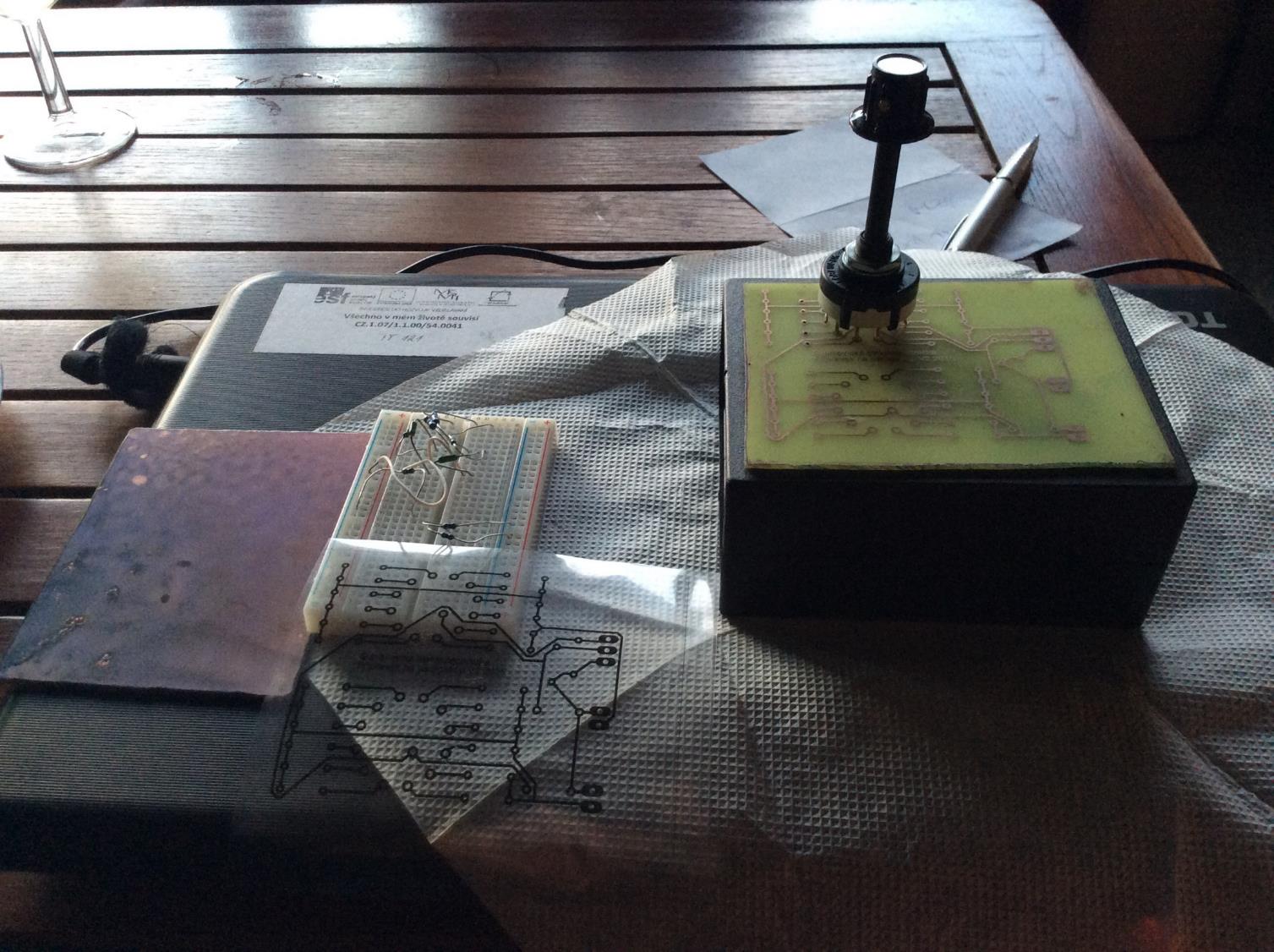 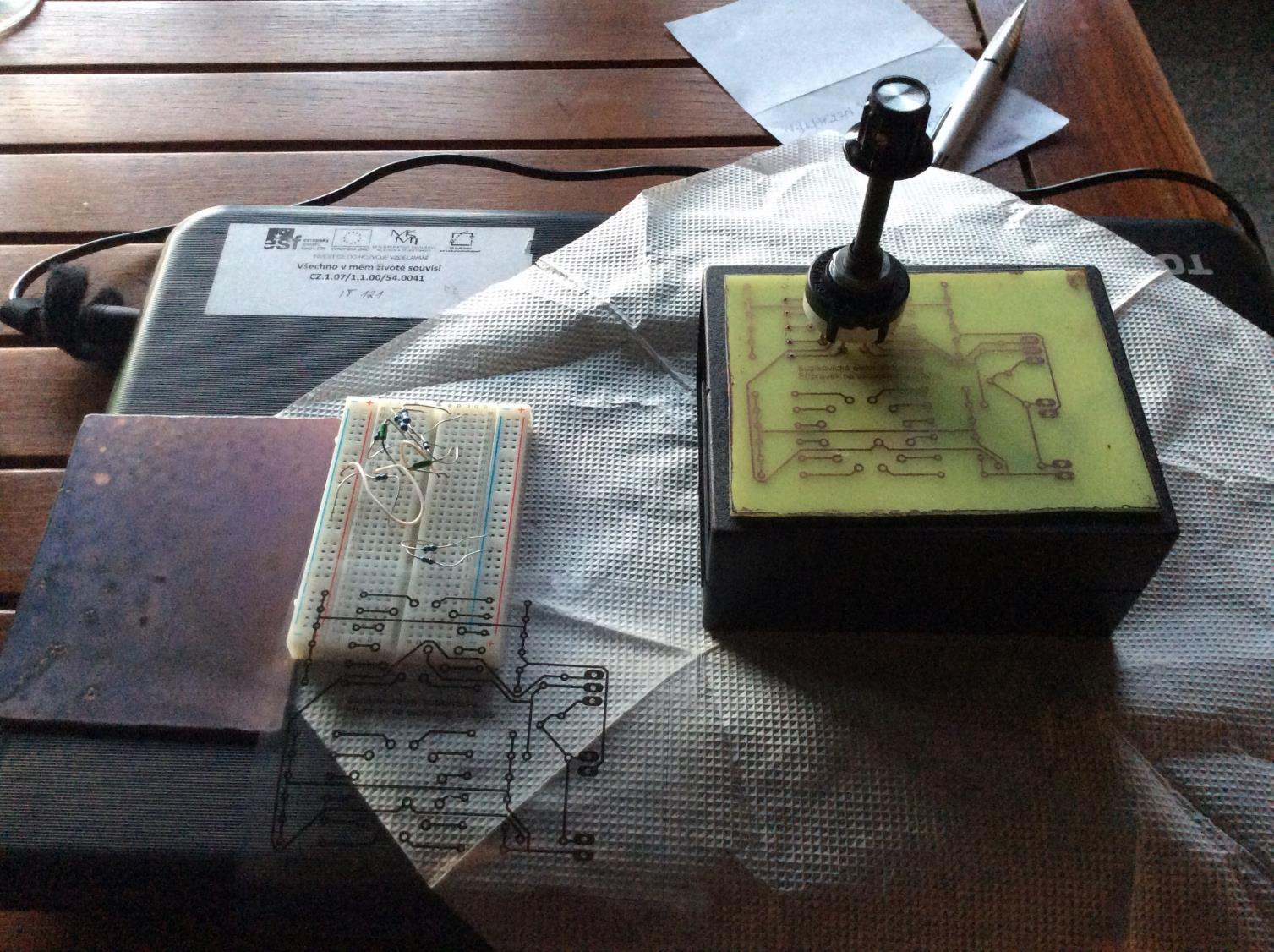 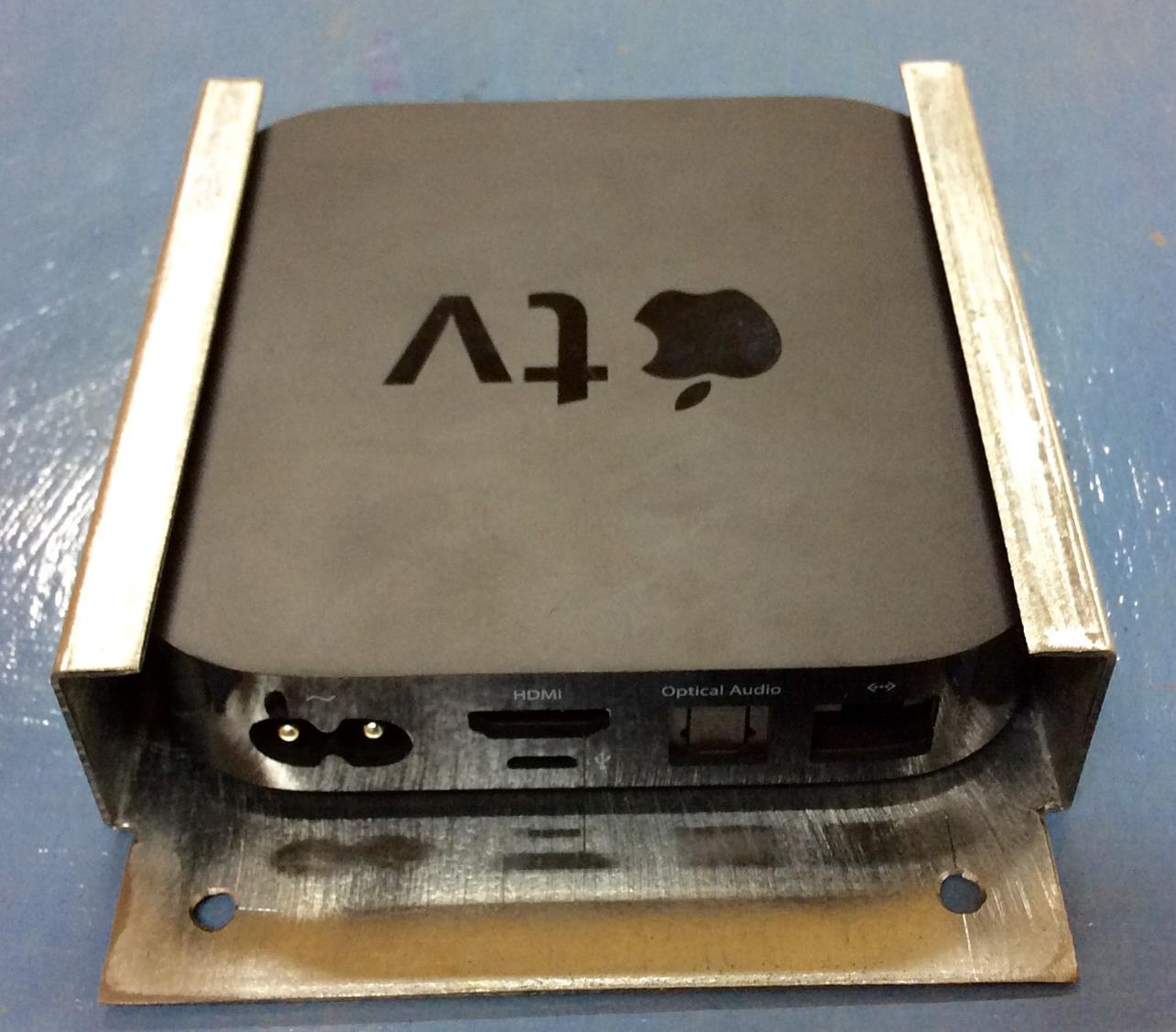 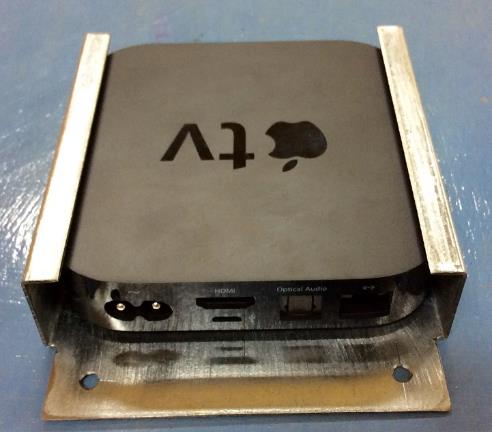 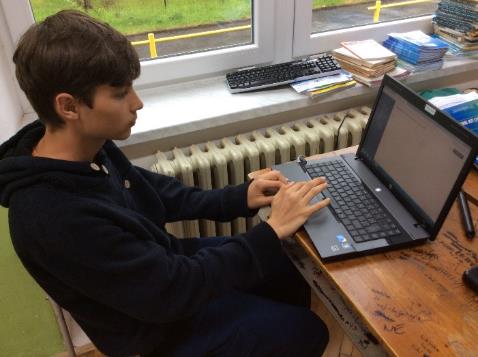 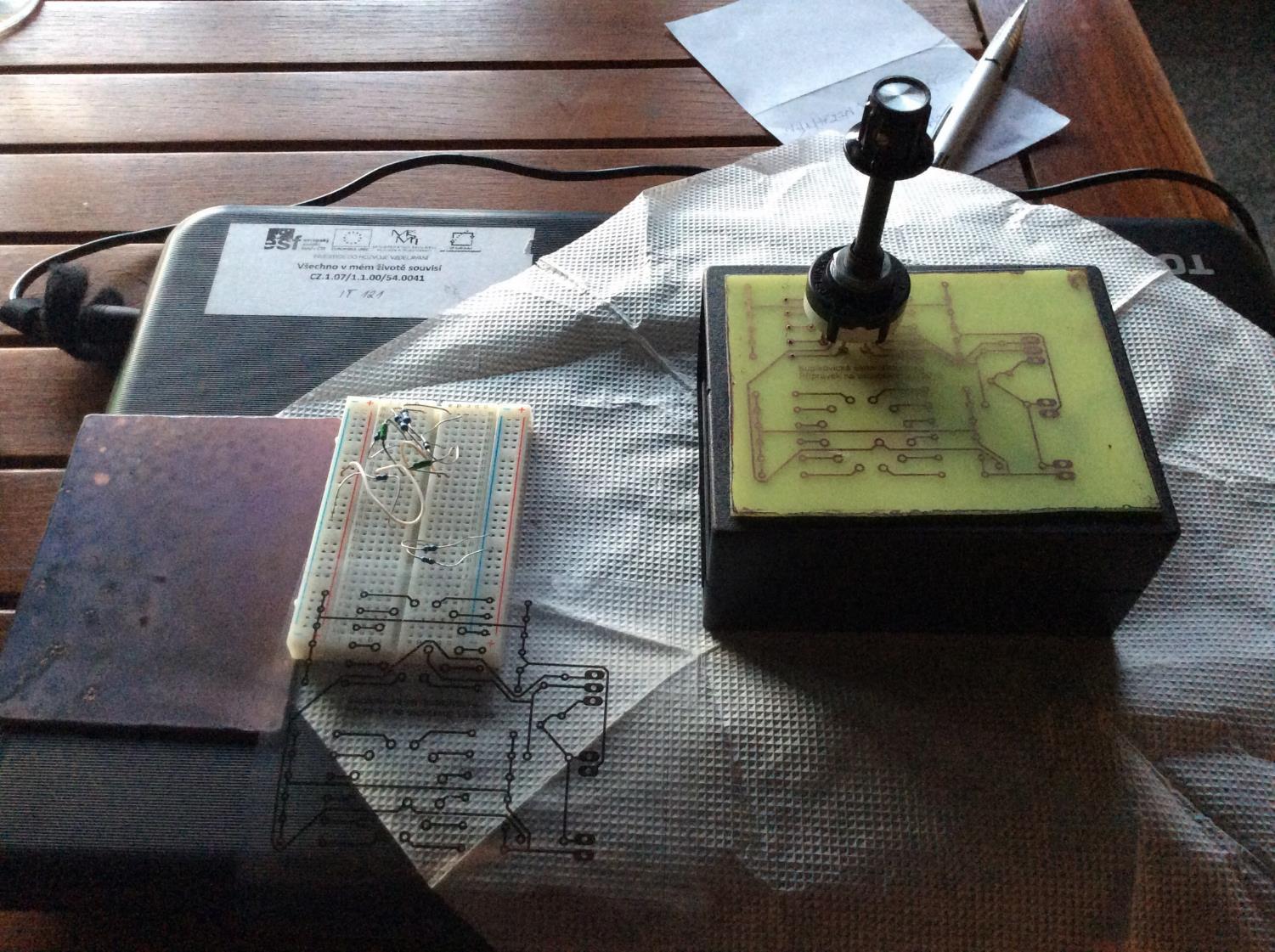 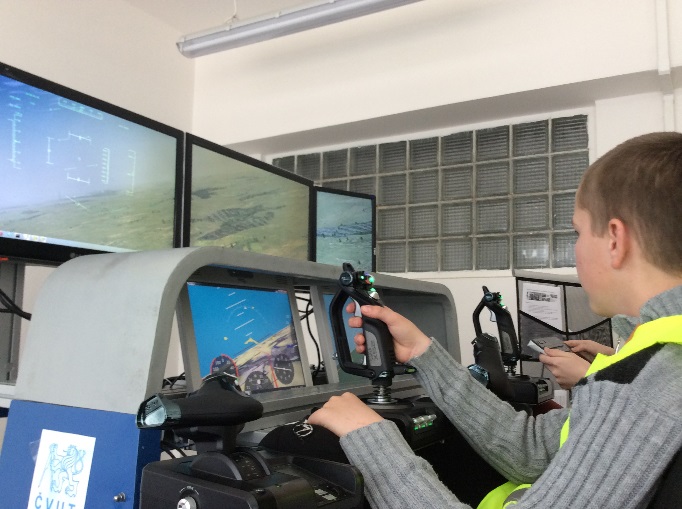 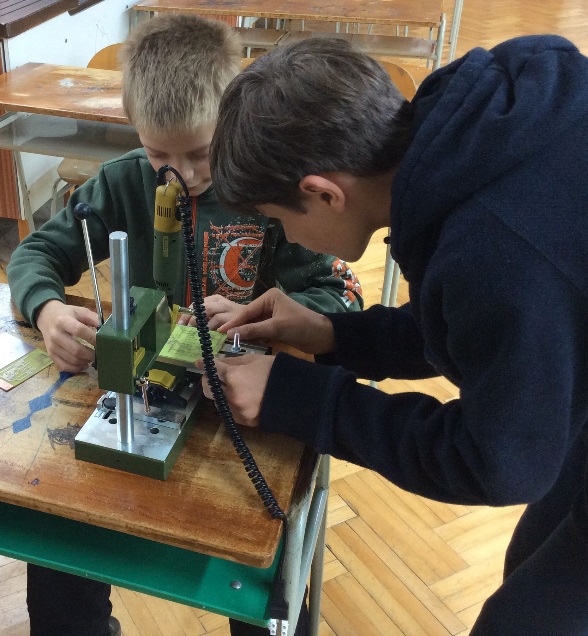 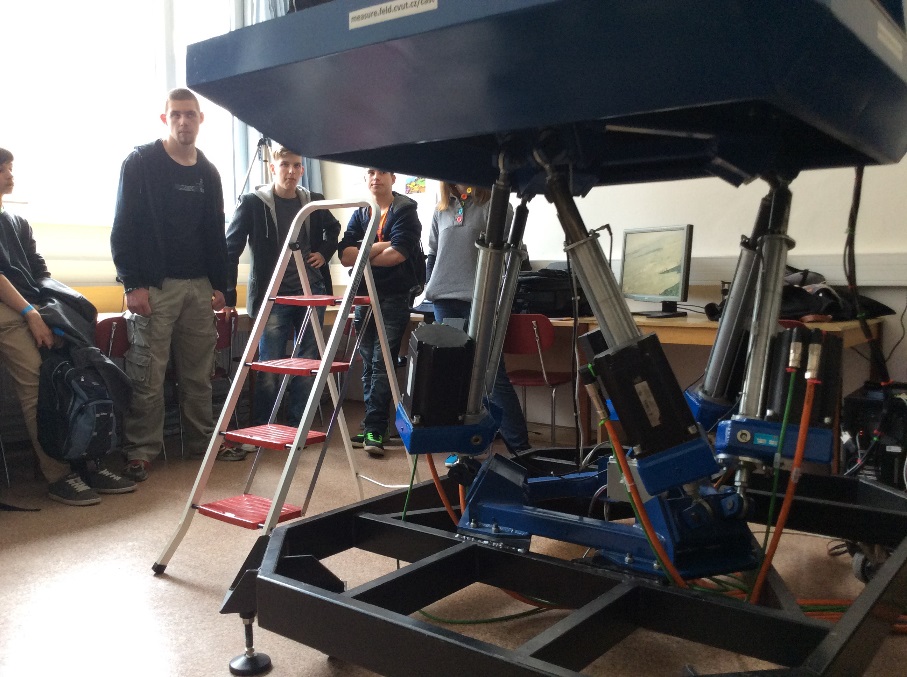 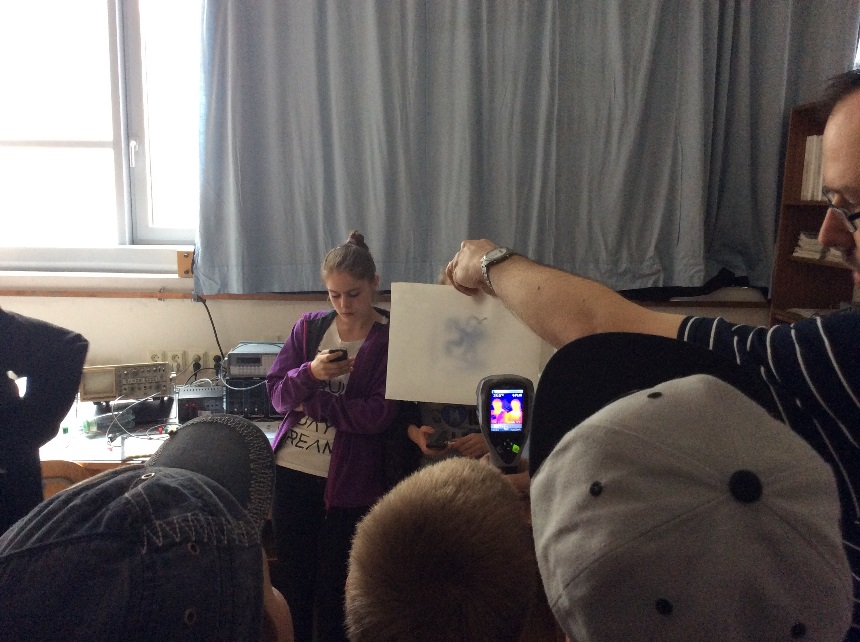 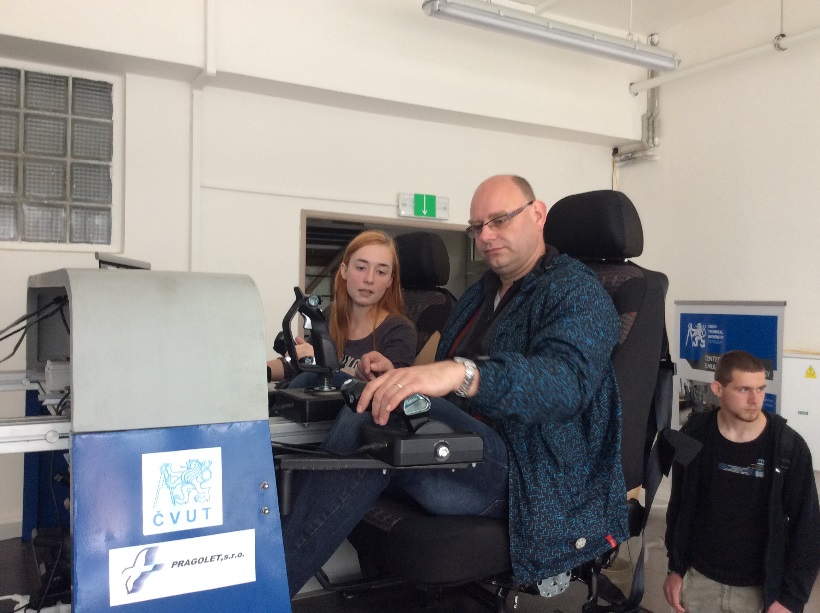 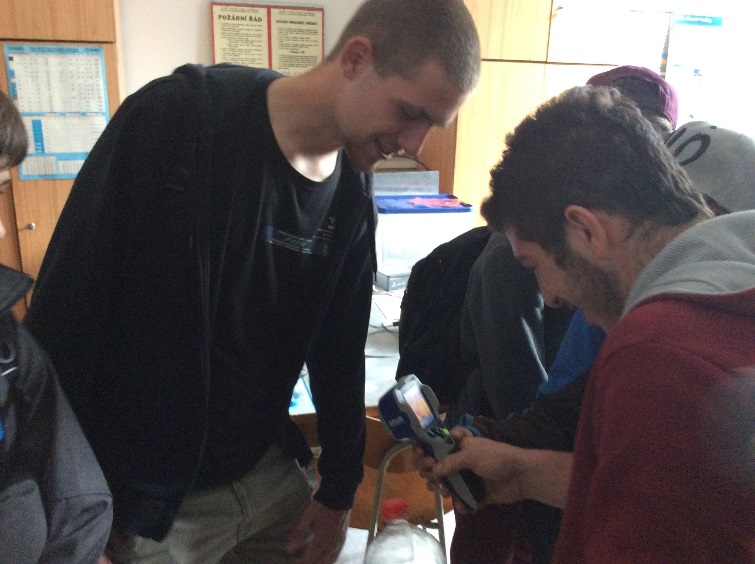 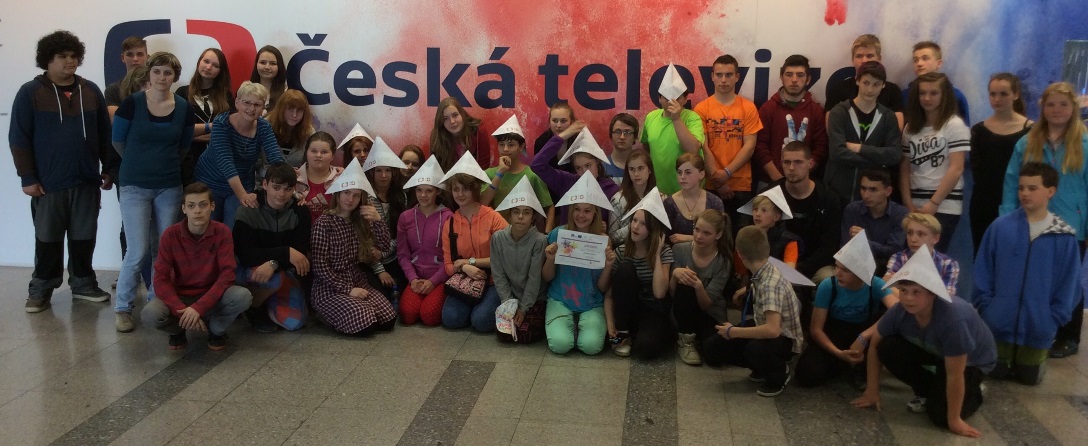 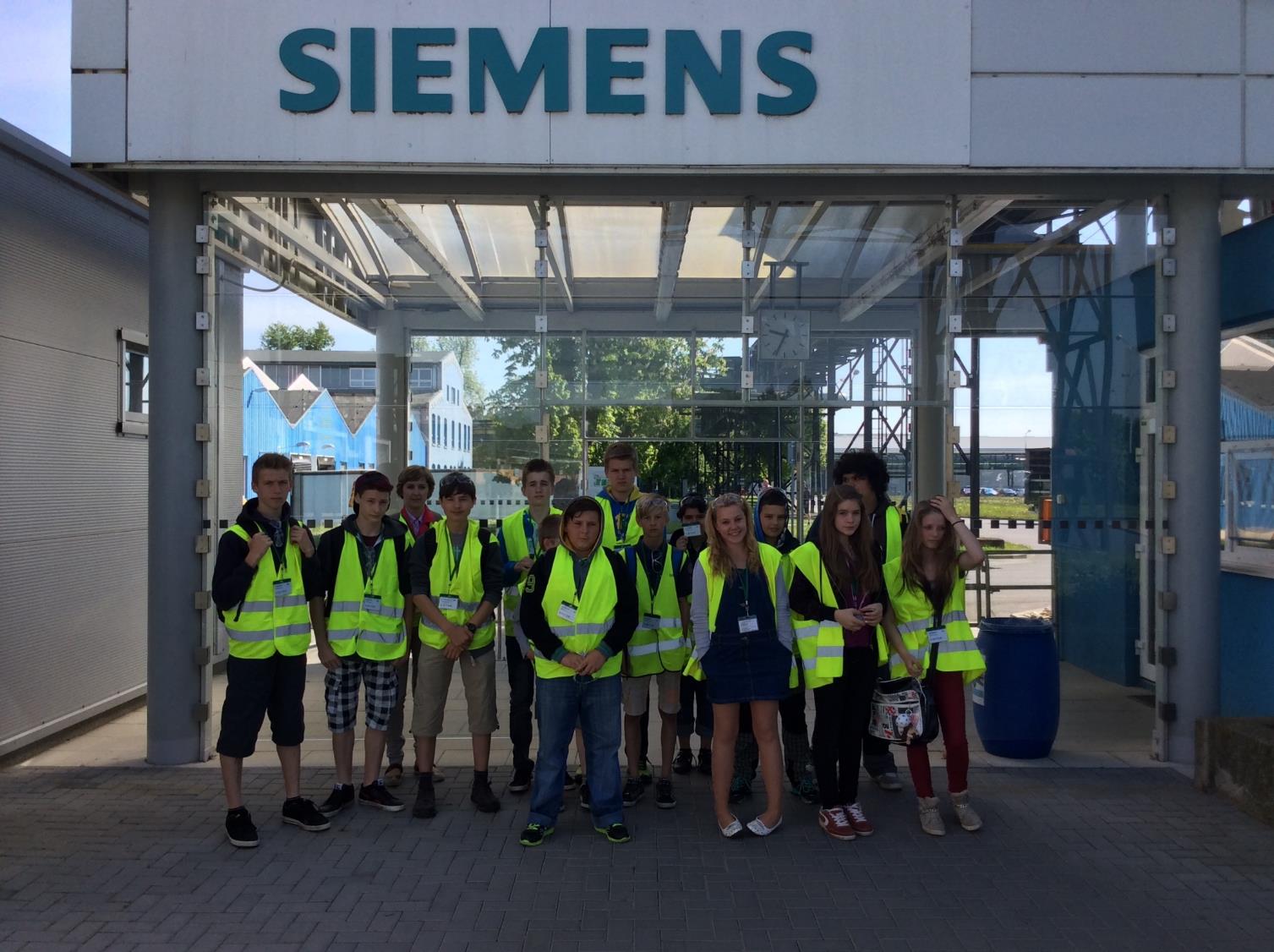 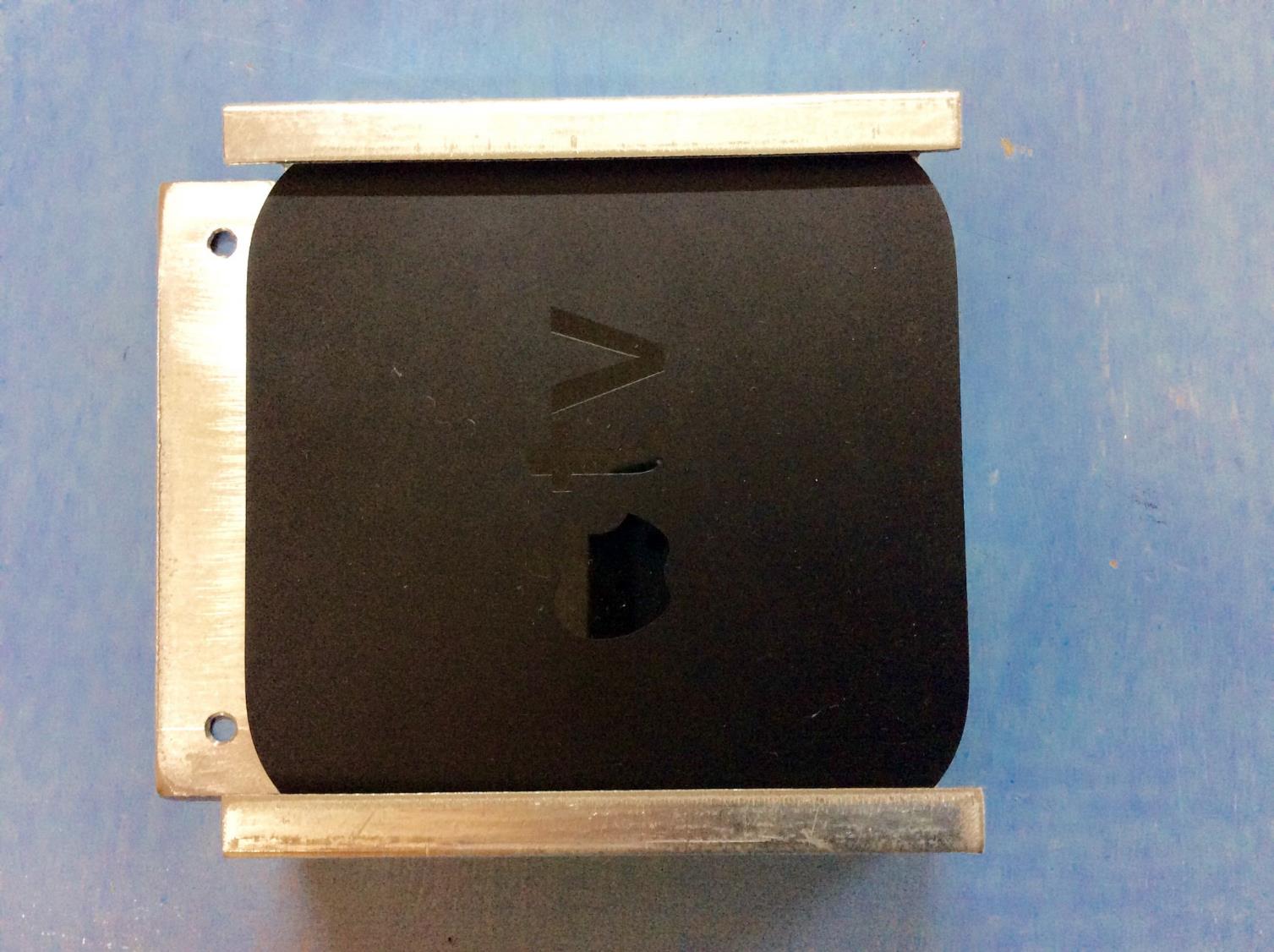 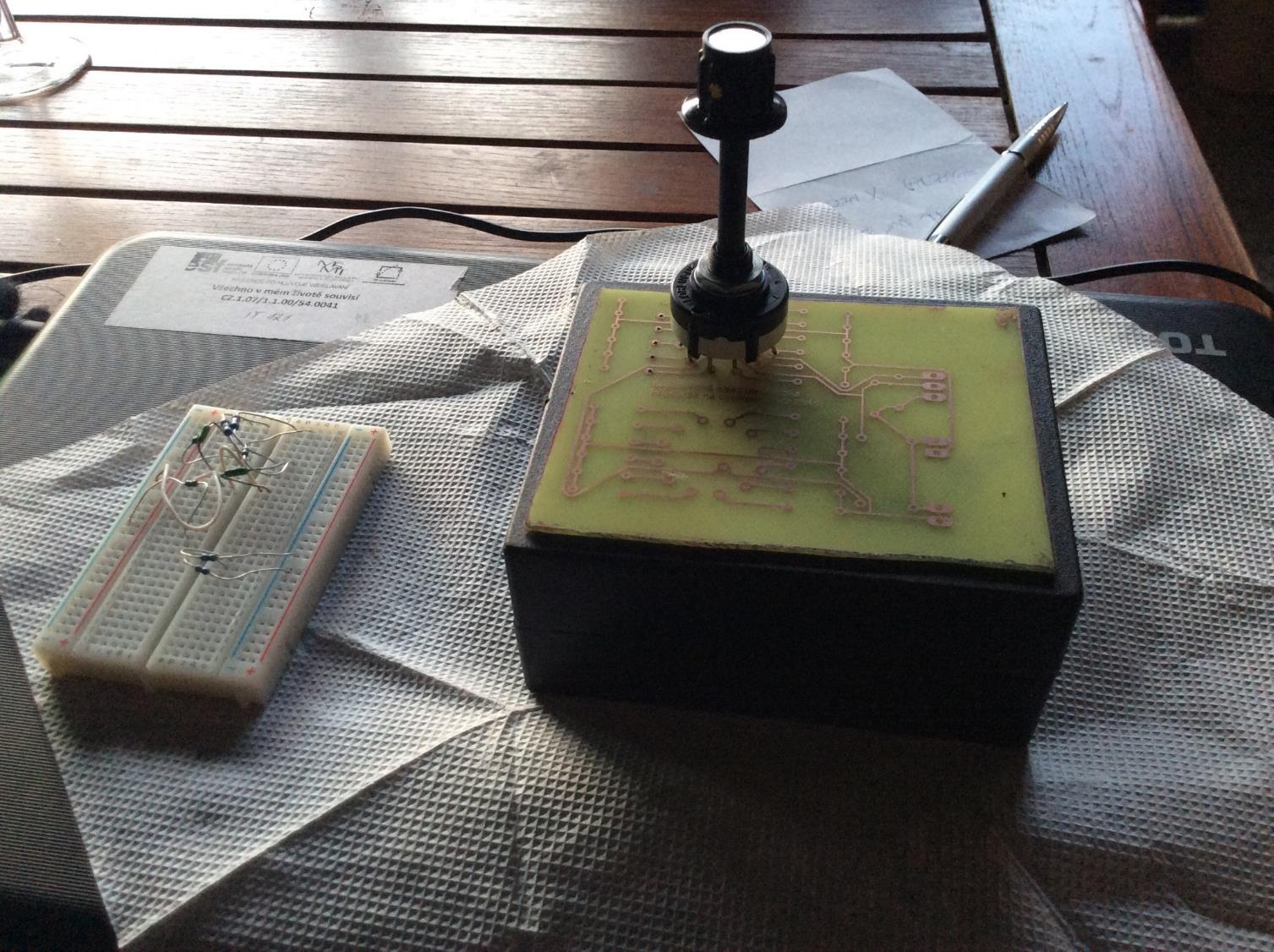 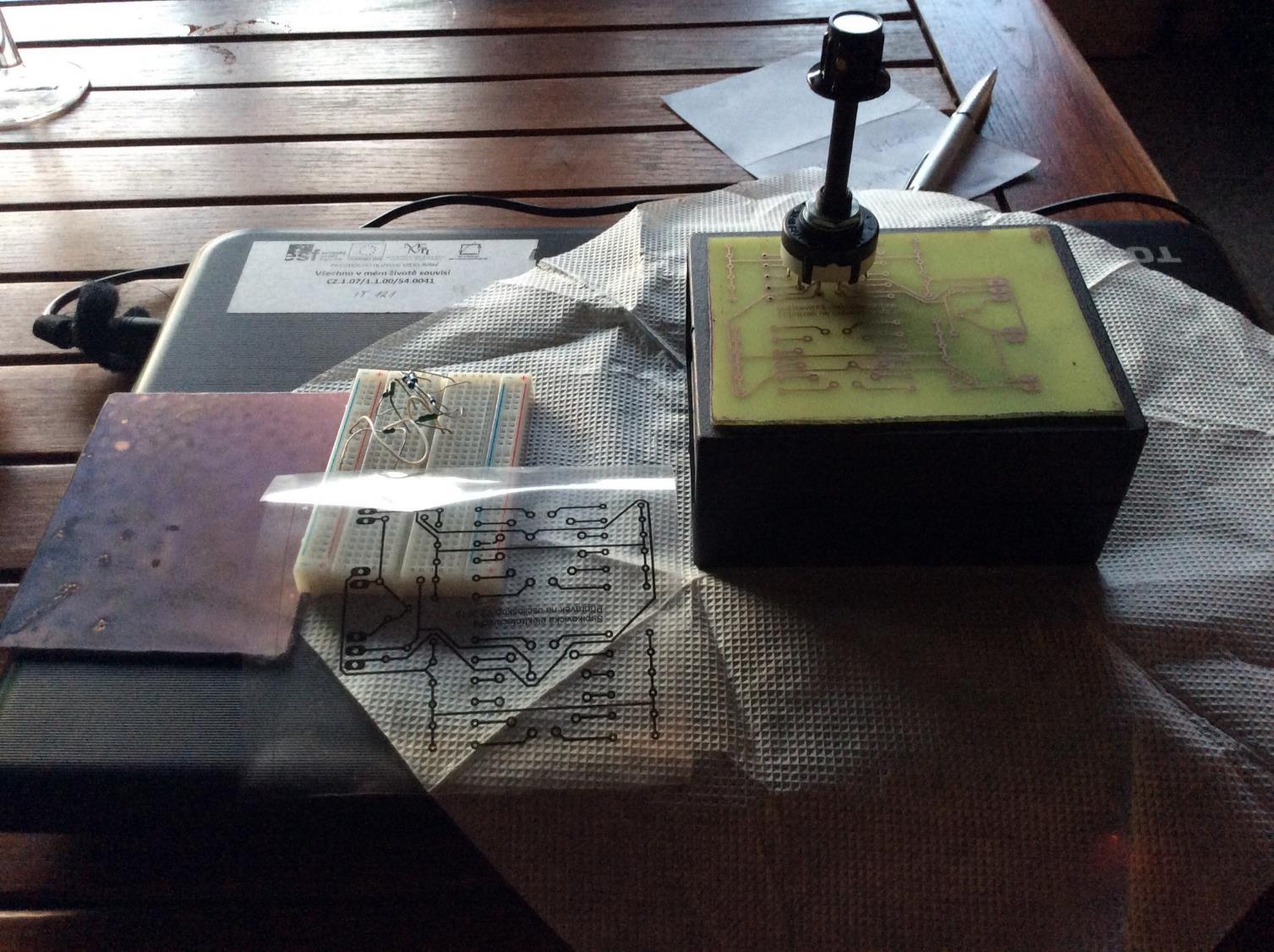 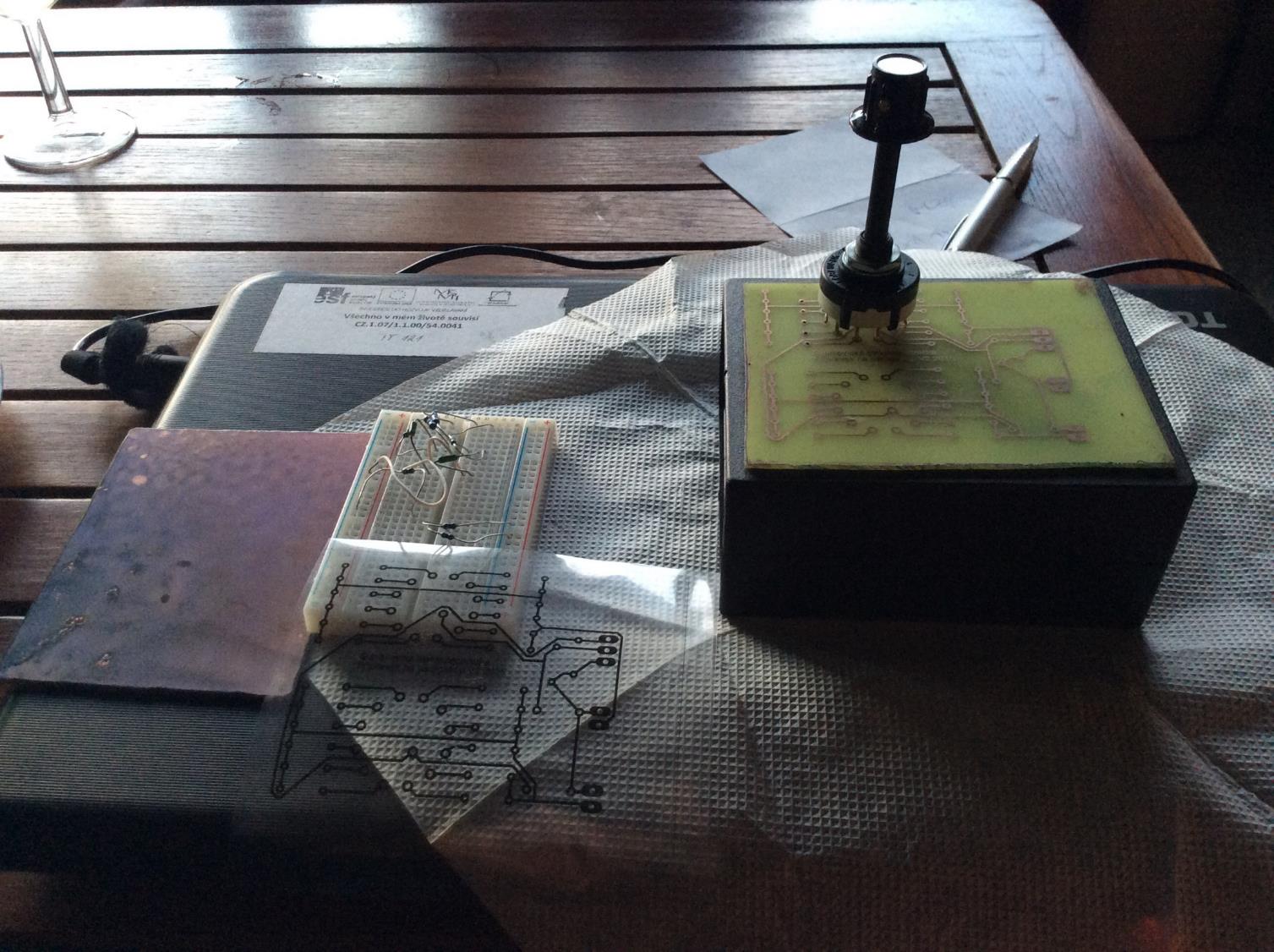 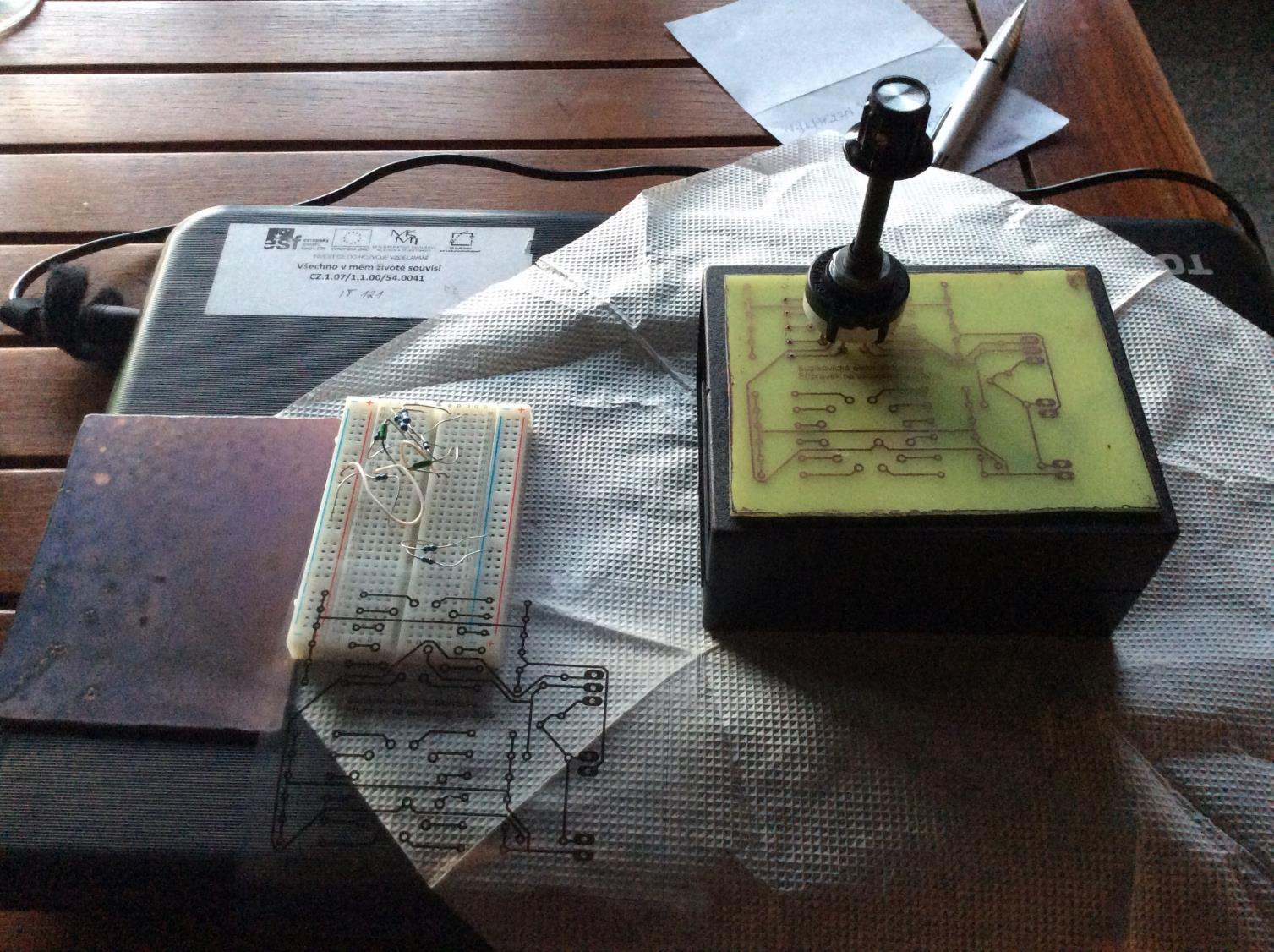 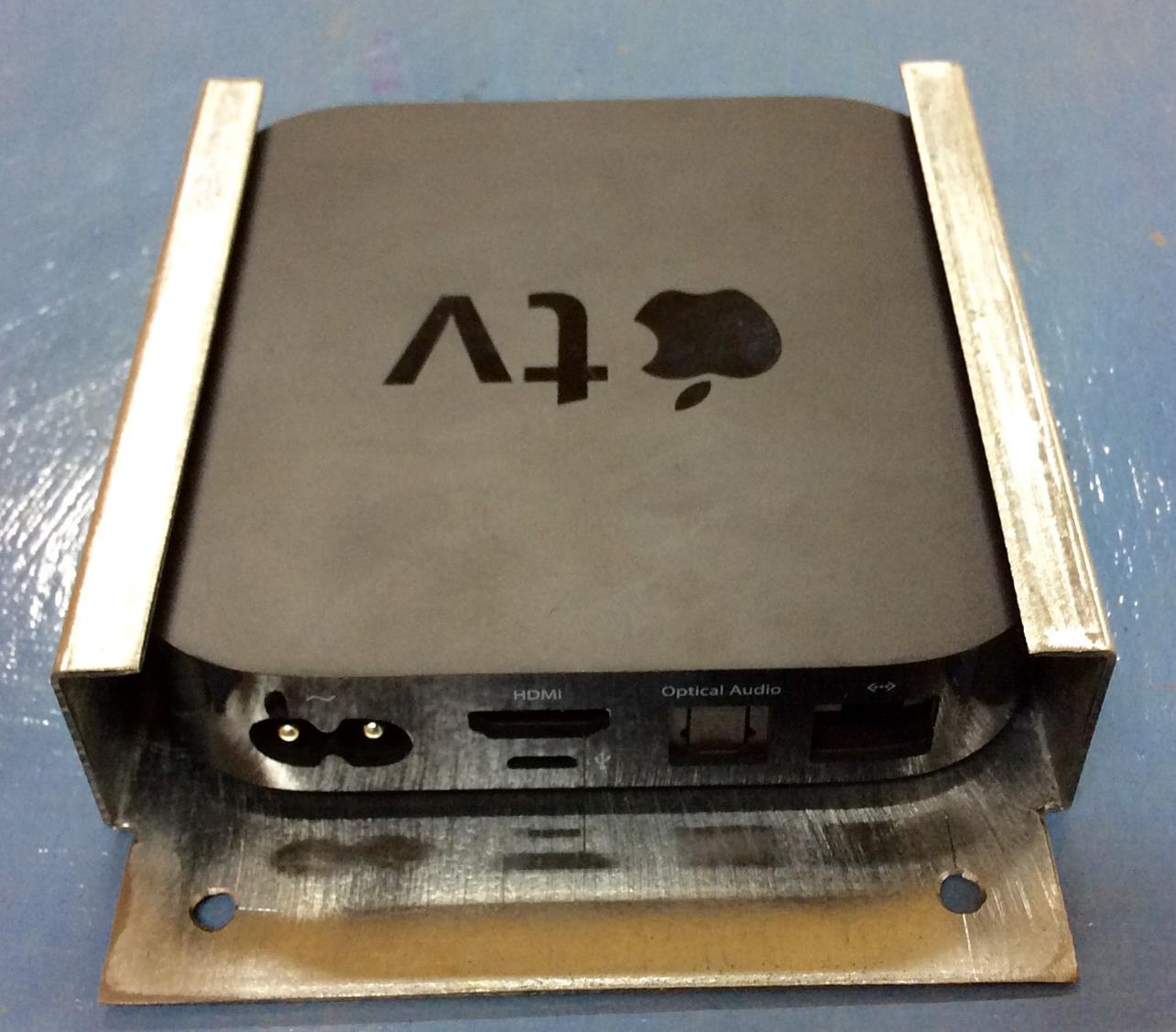 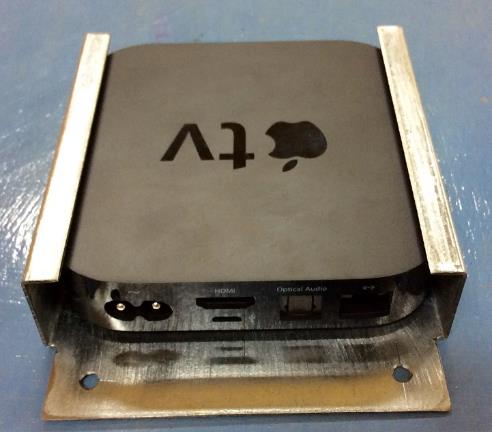 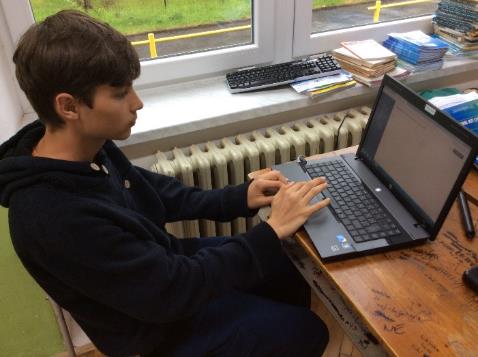 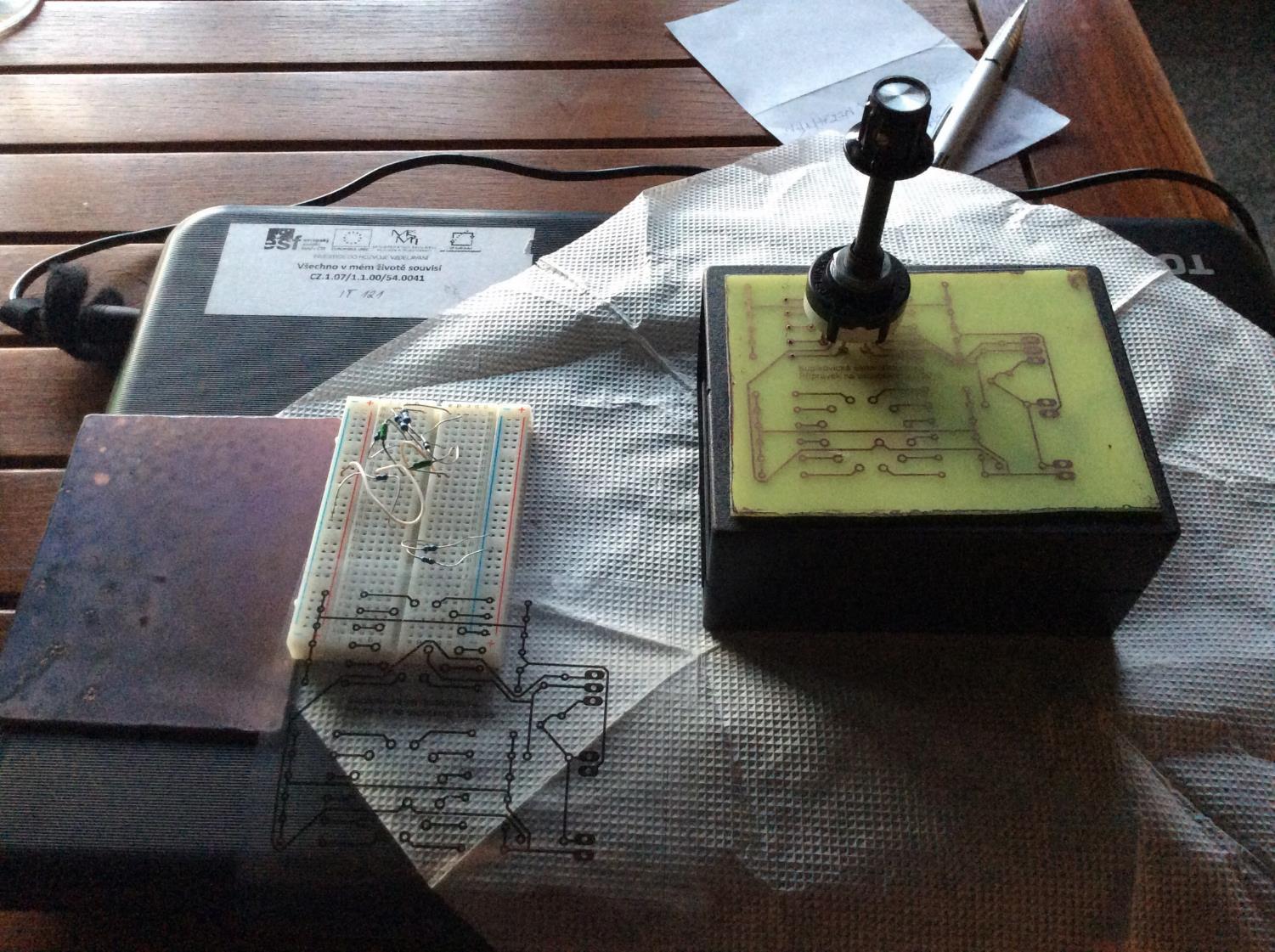 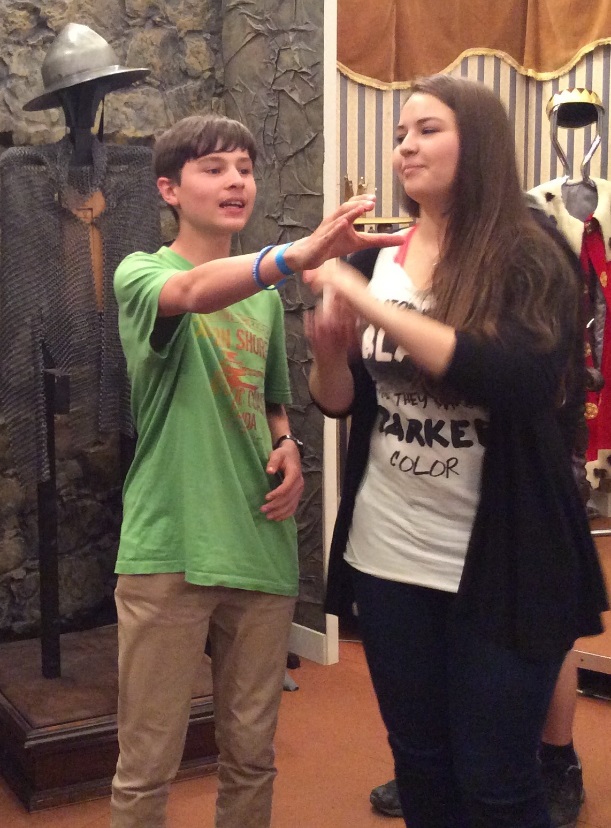 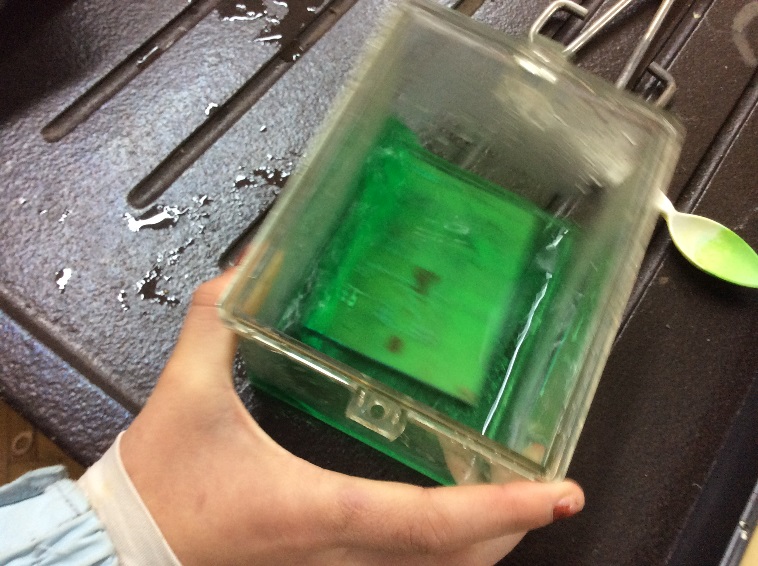 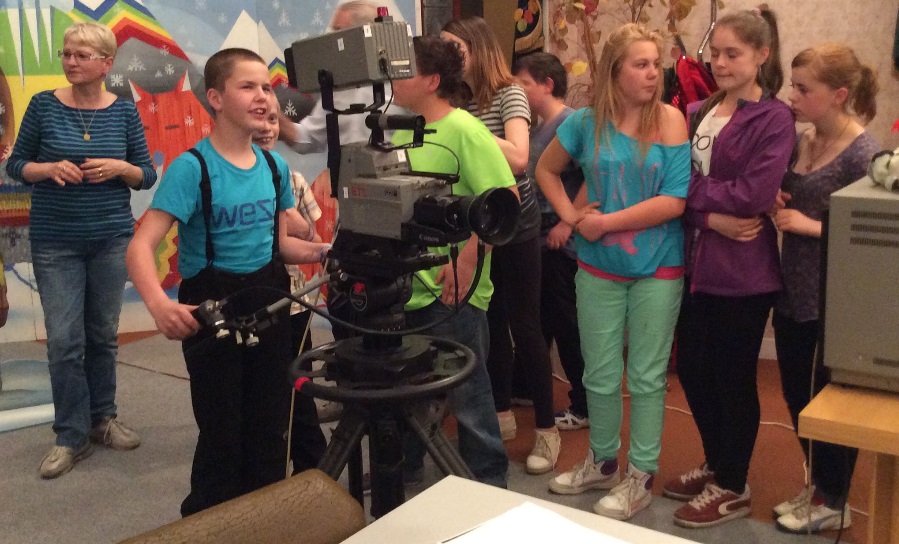 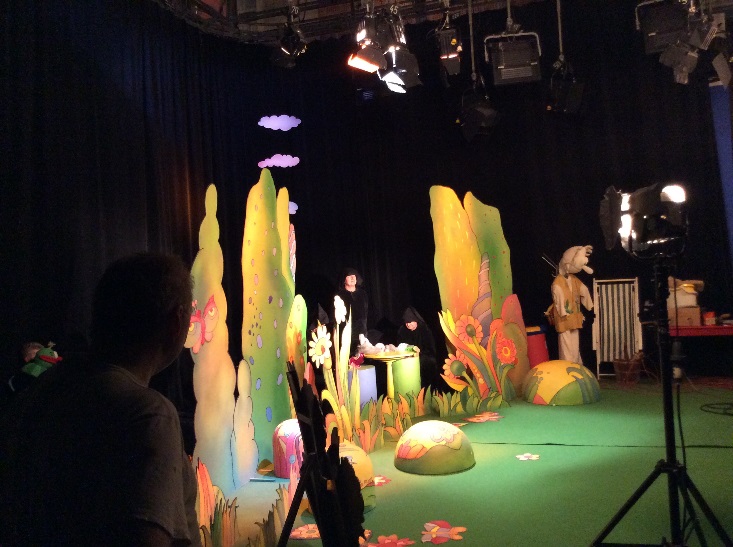 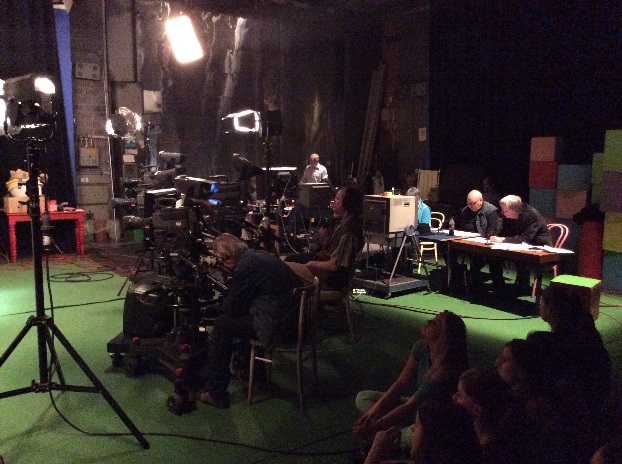 Žebříčky - minipodniky
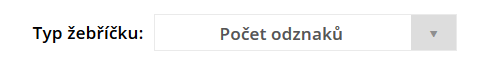 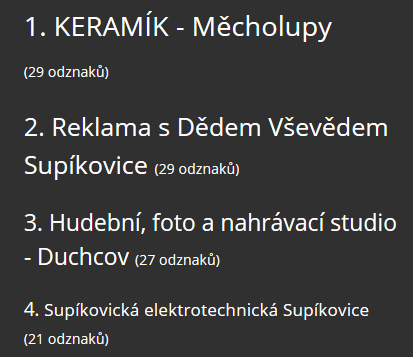 Žebříčky - minipodniky
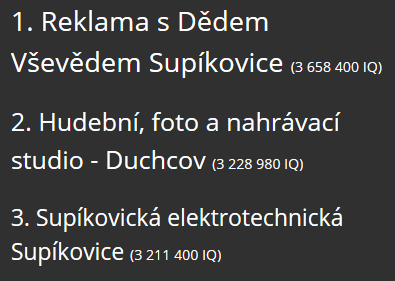 Žebříčky - minipodniky
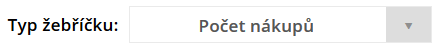 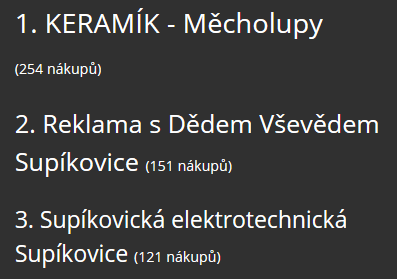 Žebříčky - minipodniky
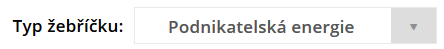 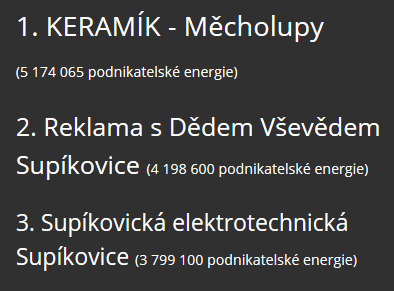 Děkuji za pozornost.

gavlas.zssupikovice@gmail.com